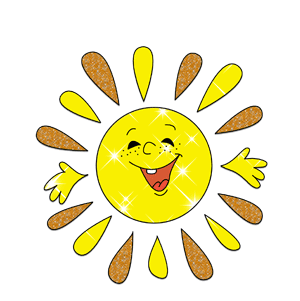 Азбука растений 
Донского края
Выполнила :
Воспитатель МБДОУ ДС №7 «Солнышко»
Звенигородская Наталья Евгеньевна
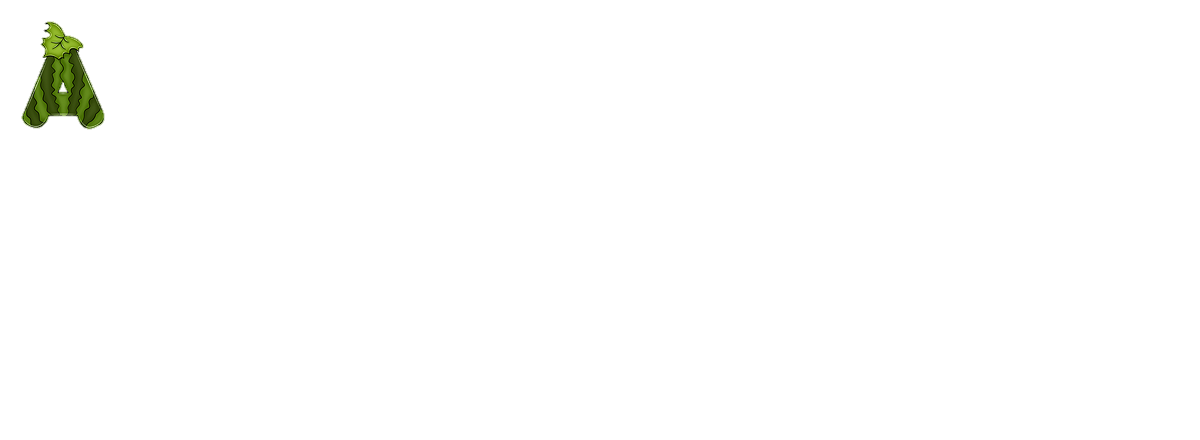 Адонис
 весенний
Наталья Лышко

Светит адонис, как солнышко ясное,
Утро весеннее, очень прекрасное.
Шарфом махровым пушатся листочки,
И янтарём заблестят лепесточки.
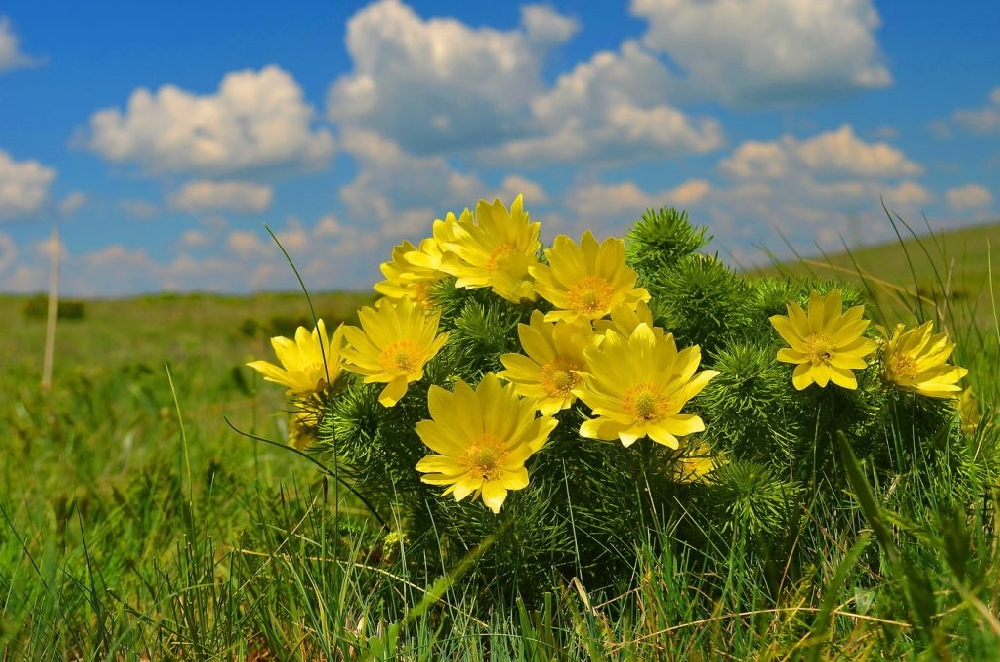 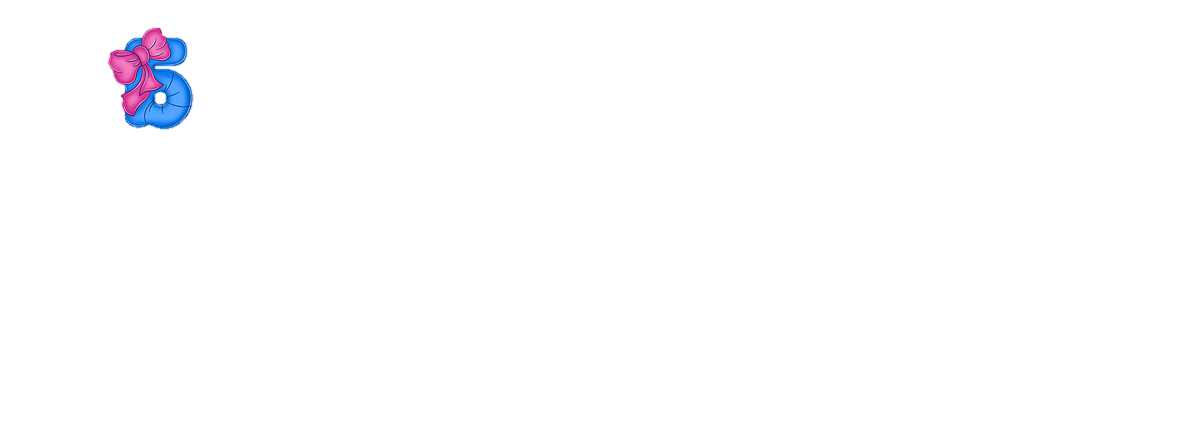 Бессмертник
Анатолий Софронов. 

Спустился на степь 
предвечерний покой,
 Багряное солнце
 за тучами меркнет...
 Растет на кургане 
над Доном-рекой
 Суровый цветок — бессмертник.

 Как будто из меди его лепестки,
 И стебель свинцового цвета...
 Стоит на кургане у самой реки
 Цветок, не сгибаемый ветром.
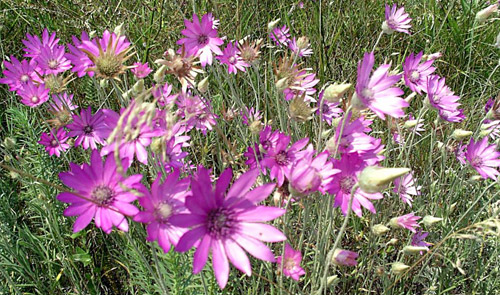 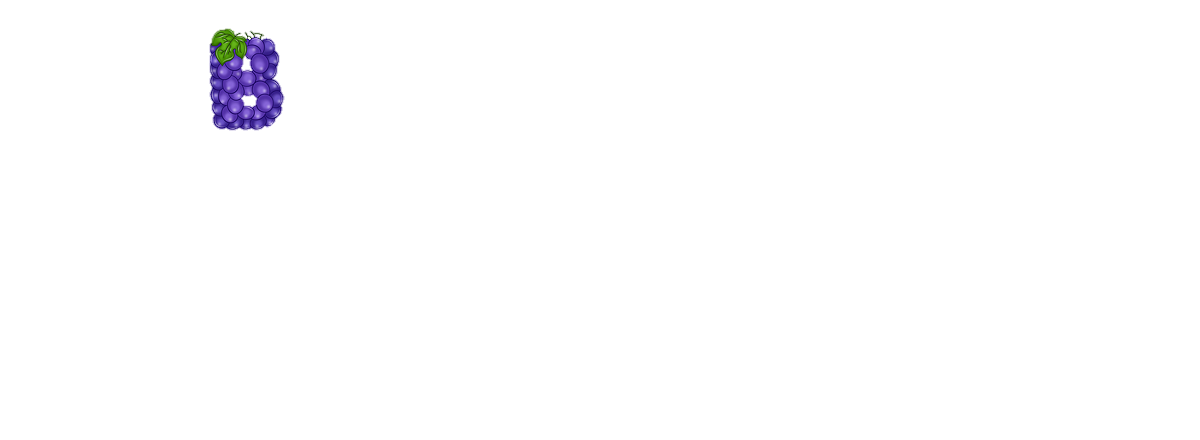 Василек
Ах, красавец василёк,
Гордый полевой цветок!
С голубой резной короной,
Как король, но нет там трона!

                               (Н. Майданик)
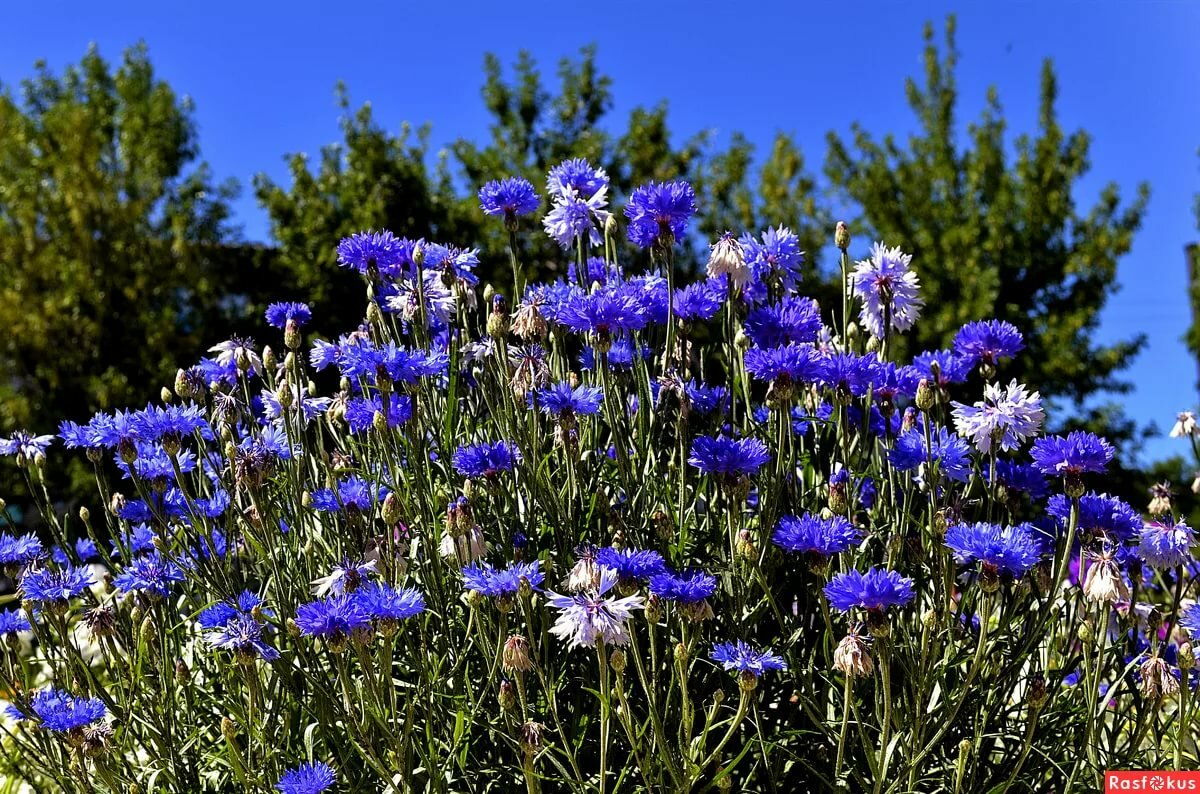 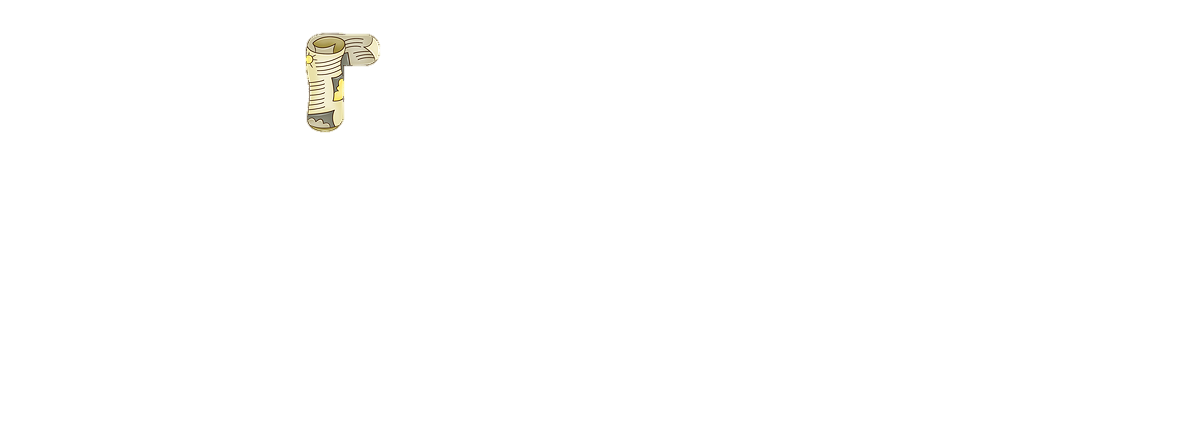 Гвоздика
 луговая
Может яркой быть и нежной.
Алой, жёлтой, белоснежной.
Низкорослой и высокой.
Многоцветной, одинокой.
Как чудесно многолика
эта милая ГВОЗДИКА 
              автор: Марина Блинникова.
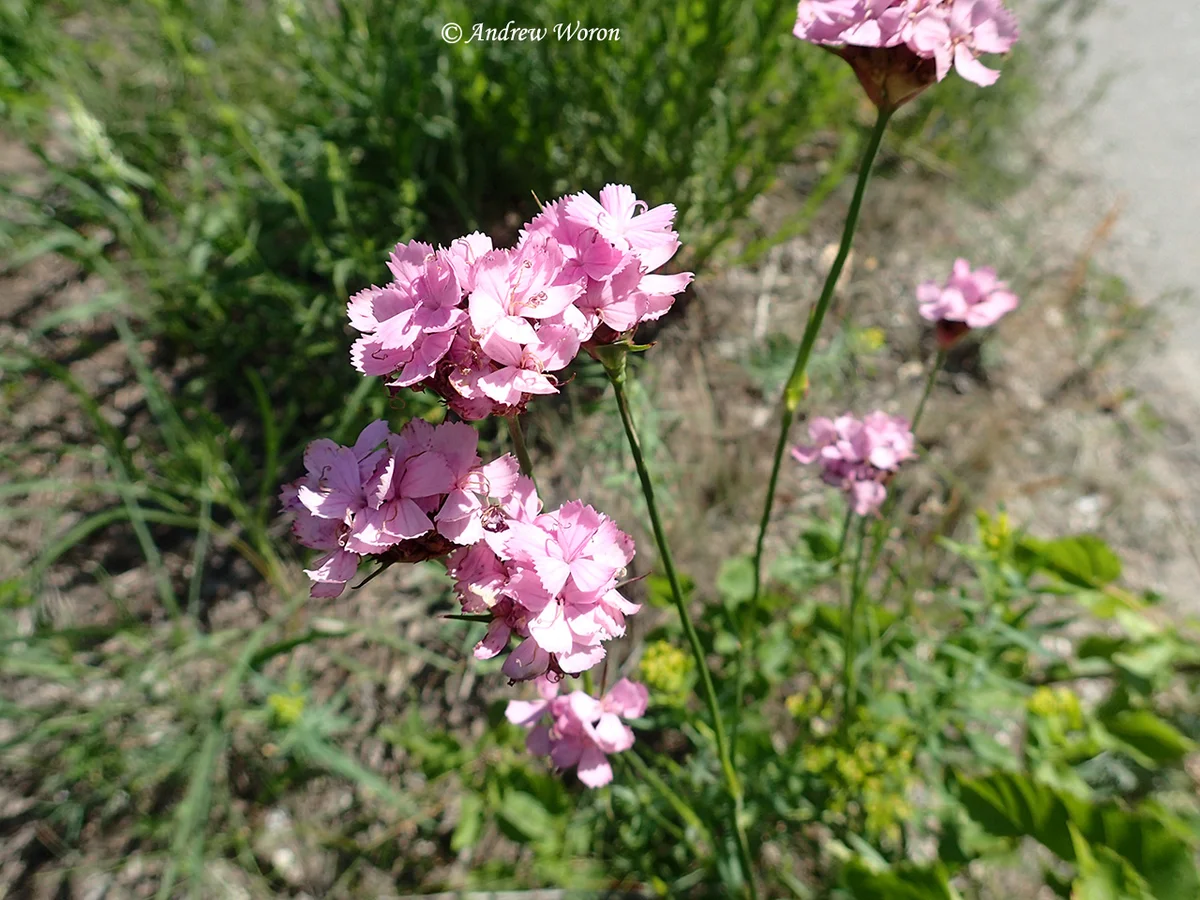 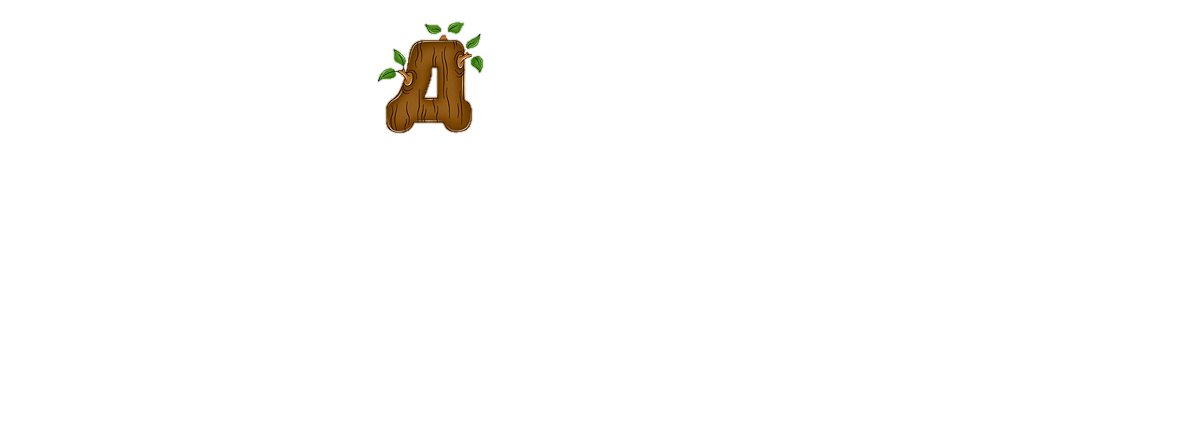 Душица 
обыкновенная
Анна Алферова

Пахнет свежая душица
Ароматно-ароматно!
Кто-то в лепестках душицы
Копошится - непонятно...
Может, паучок-плутишка?
Или солнечный зайчишка?
На душистых лепестках
Ветерок росу искал.
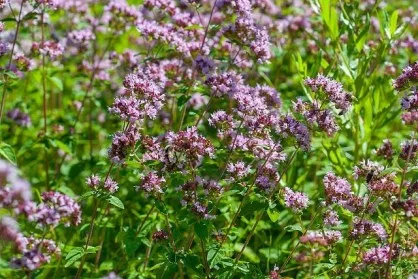 А вот чудесная душица нам очень пригодится.
С душистой чай приятный, душистый, ароматный.
Попробуешь – понравится, попьешь и сил прибавится.
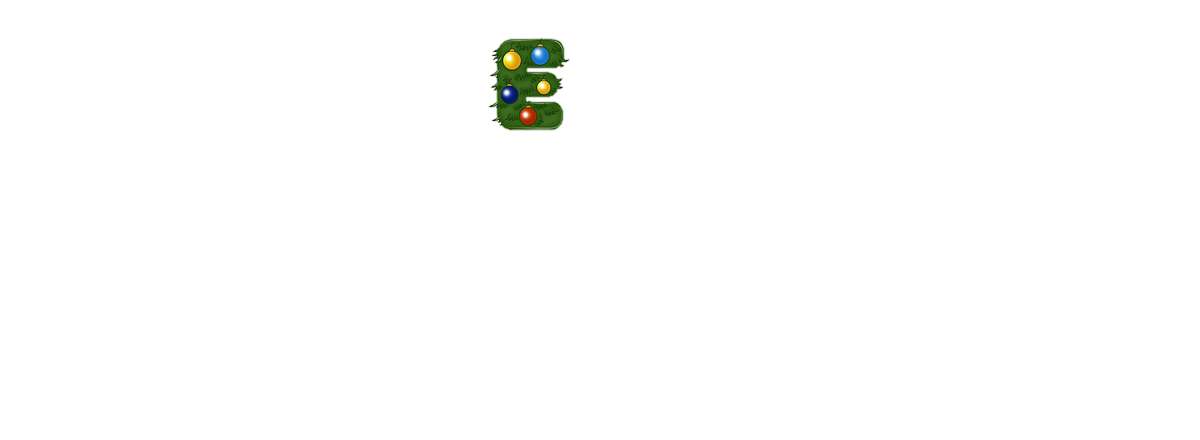 Ежевика 
кустистая
Ежевика так колюча,
Как сердитый ёжик.
Но она совсем не злючка —
Колется немножко.
Осторожно собирай
Небывалый урожай:
Посмотри — за рядом ряд
Чудо-ягоды висят.
         
                      Автор: Н. Меркушова
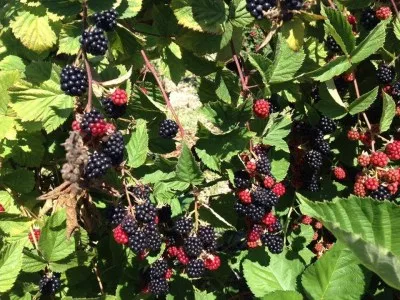 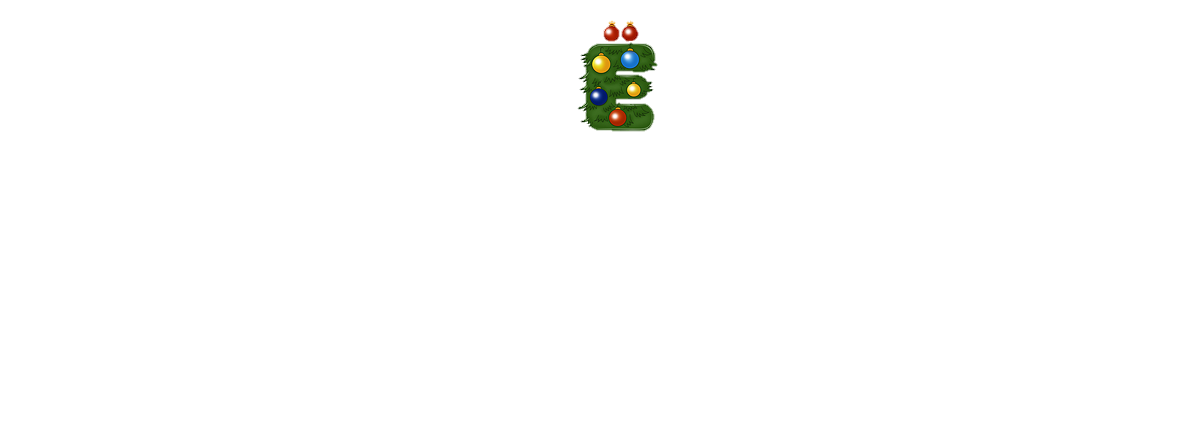 Лён полевой
[Лариса Самойлова]

Лазурной нежностью покрыт цветущий лён,
Как будто на поля спустилось небо!
Так сладкой грустью воздух напоён,
Что красит быль в причудливую небыль!

Склонились небеса к цветущим лепесткам.
Ревниво солнце в облаках укрылось,
Ушло за горизонт и, верно, там
На тысячи подсолнухов разбилось!
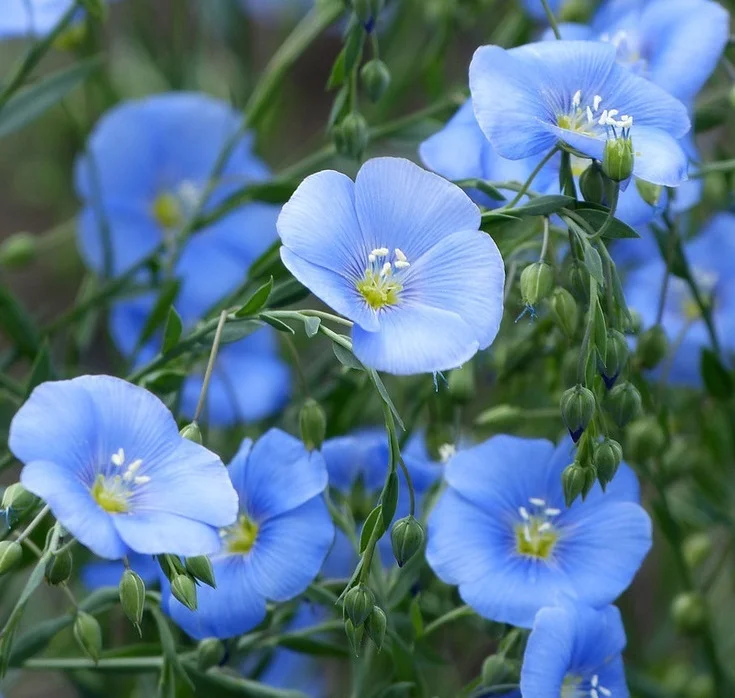 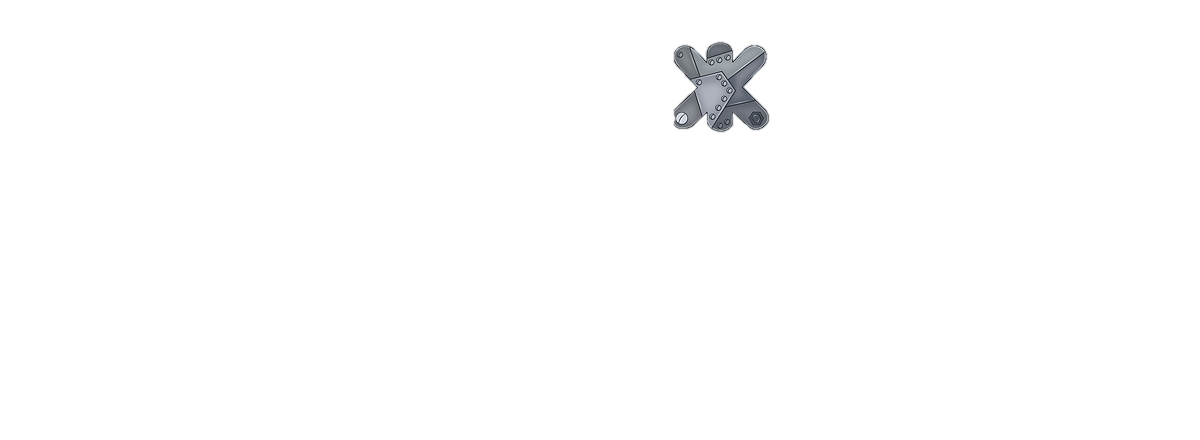 Желтушник
Столяров Игорь Николаевич
Я солнечным теплом всегда согрет,
Все видели меня в полях и у дорог,
Но проходили мимо не собрав в букет,
Считая, что мой цвет измены и тревог.

Да, я - Желтушник! Но, трава из трав!
Пожалуйста, не перепутайте с сурепкой.
Цветок серьёзный и расту не для забав,
Но для меня она лишь числится соседкой.

А что полезен, так врачи об это знают.
Лечу сосуды, ритм больному сердцу задаю.
После депрессии, почти что все "летают",
Так что собой лечить больных не устаю..
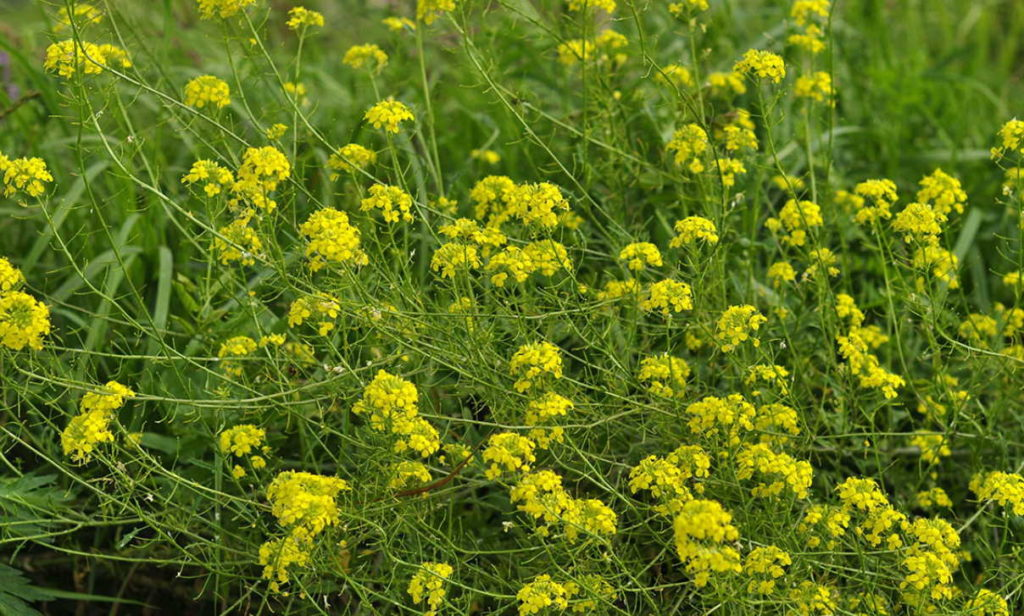 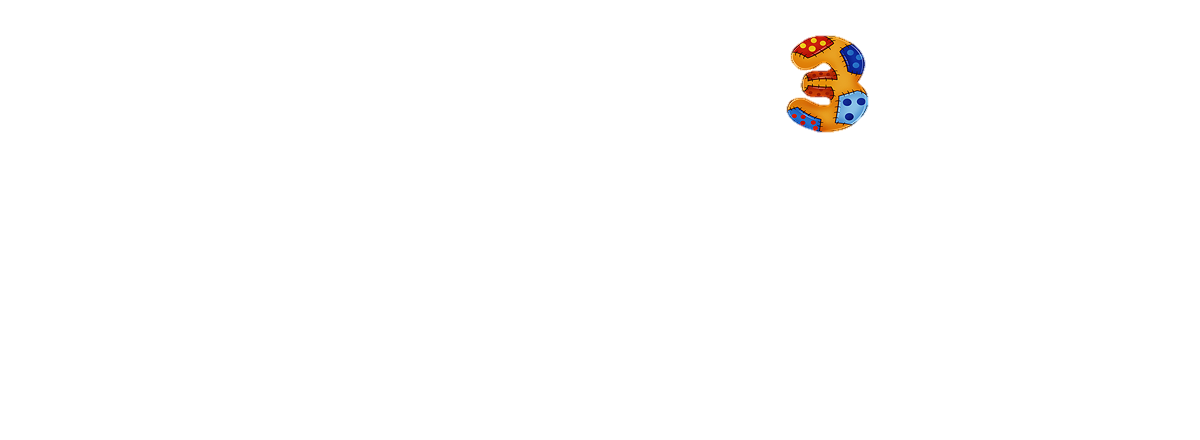 Зверобой
 обыкновенный
А вот растенье – зверобой,
Лист – продырявленный такой;
Должно быть, шить училась пчелка,
Колола жалом, как иголкой,
Но знайте – нет его полезней,
Он прогоняет сто болезней!
В лес сегодня я пошла,
Зверобою набрала.
Засушу я зверобой
Своей собственной рукой.
А холодною зимой
Заварю я всем вам чай.
Пейте чай, пейте чай,
Пейте чай и не скучайте.
                                              Т. Голикова
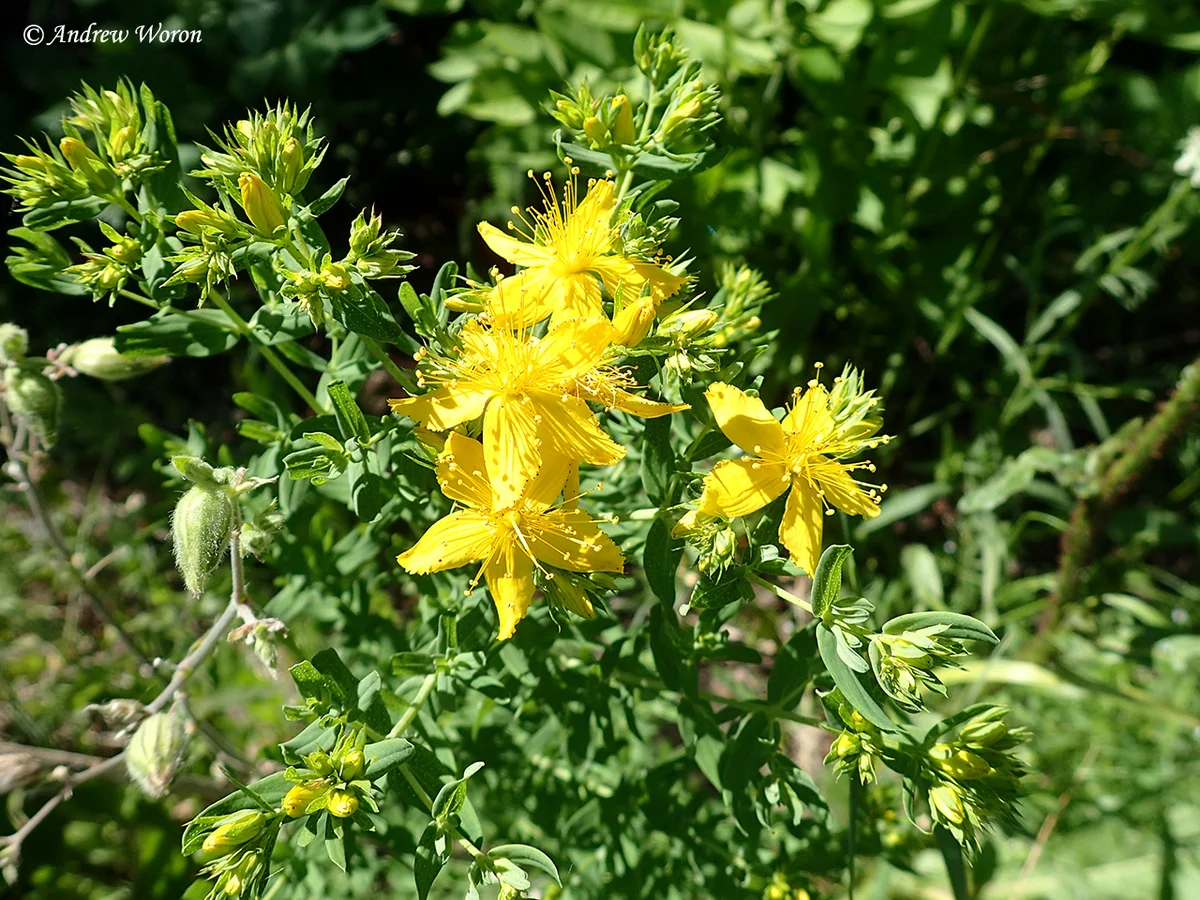 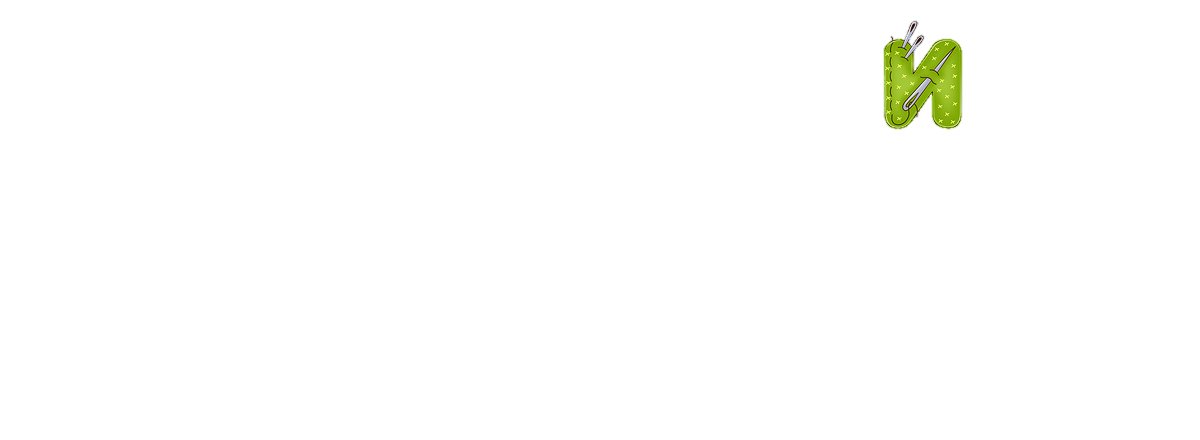 Ирис
Длинноногий ирис,
Ирис длинноногий,
У дороги вырос,
Вырос у дороги.

Радуются дети:
— Ой, смотрите, ирис!
Самый лучший ирис
У дороги вырос!

Все как сговорились:
Рвать его не будем!
Длинноногий ирис
Вышел прямо к людям.
Агния Барто
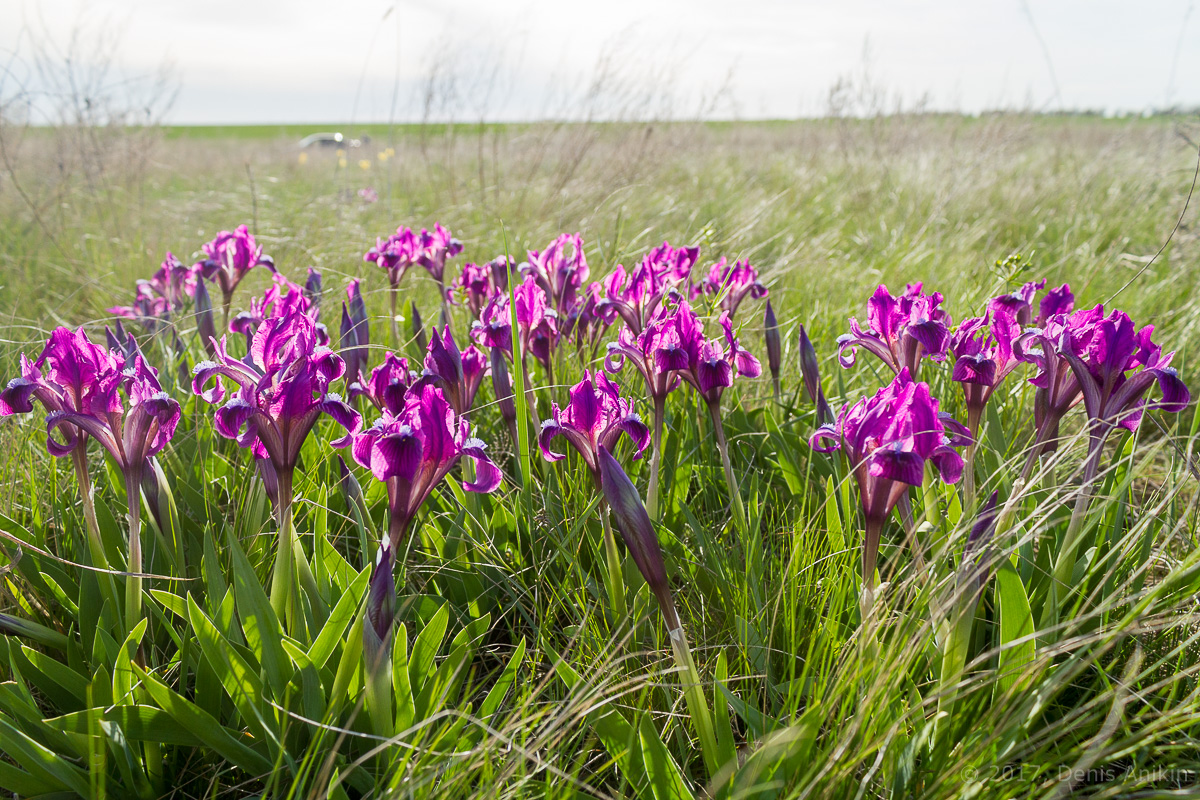 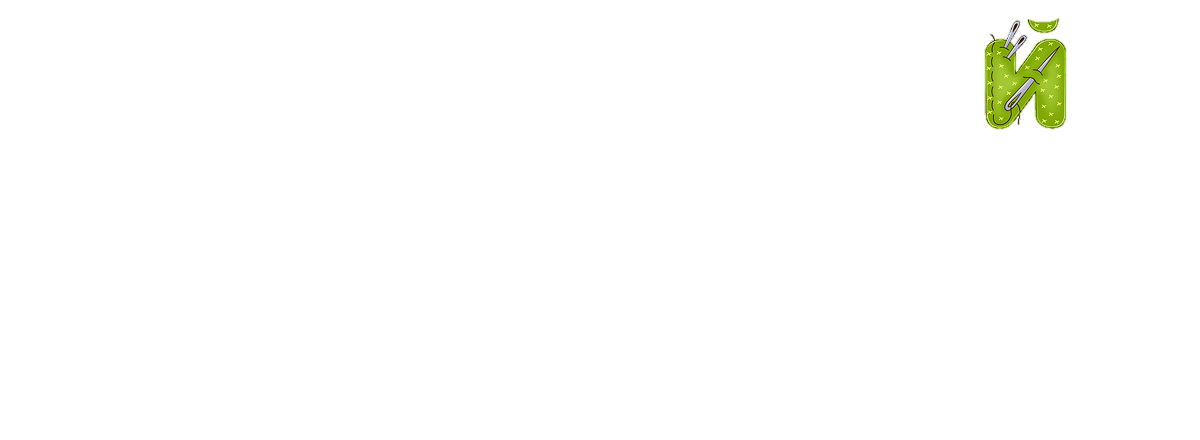 Молочай
Автор: Елена Рудольфовна Татарченко

Яркими огнями вспыхнул молочай,
Словно призывая: ты Весну встречай!
Желтыми улыбками солнечного дня
Озорные искорки смотрят на меня.
Маленькие звездочки, будто фонари,
Освещают землю с ночи до зари.
Нежностью наполнена сочная листва –
Ласкою струится в стебельках весна.
Жгучие объятья радостью полны –
Ведь у них в ладонях творенья красоты.
Молочай смеется и поет душа:
Здравствуй, озорная, милая Весна!
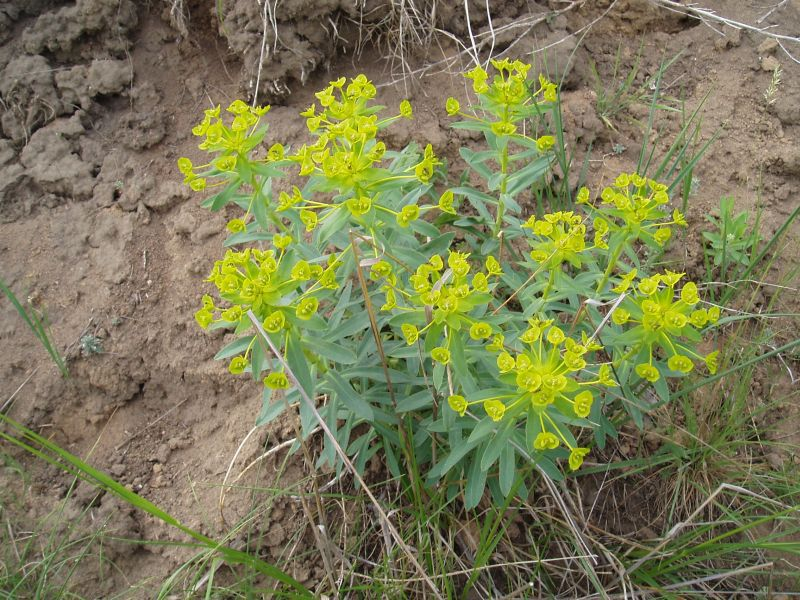 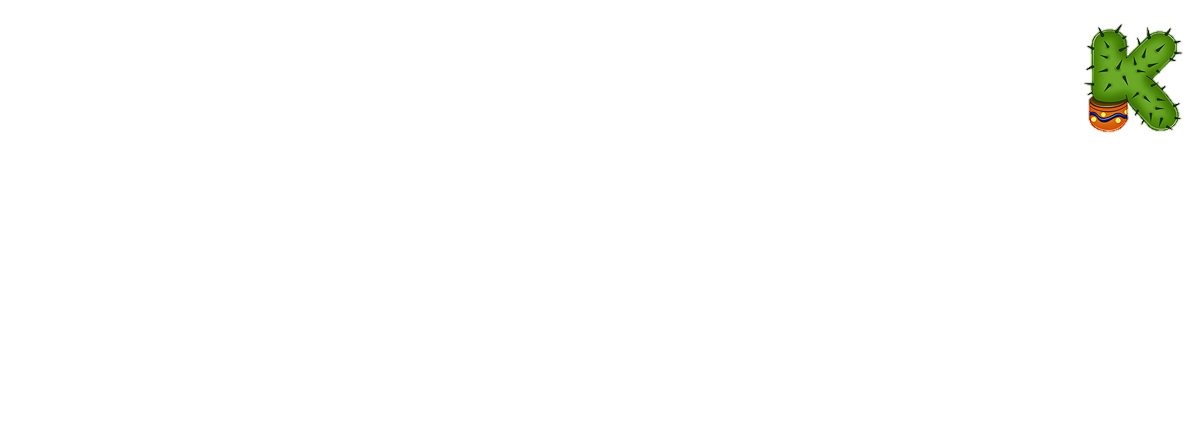 Ковыль
Ковыль трава трепещет на ветру
Седою шевелюрою качая.
Я стебельки в охапку соберу,
Прижму к груди, а почему - не знаю...

Быть может, потому, что эта быль
Вросла корнями там, где наши деды
Отдали жизнь и отпугнули беды
Земли моей, где шелестит ковыль.
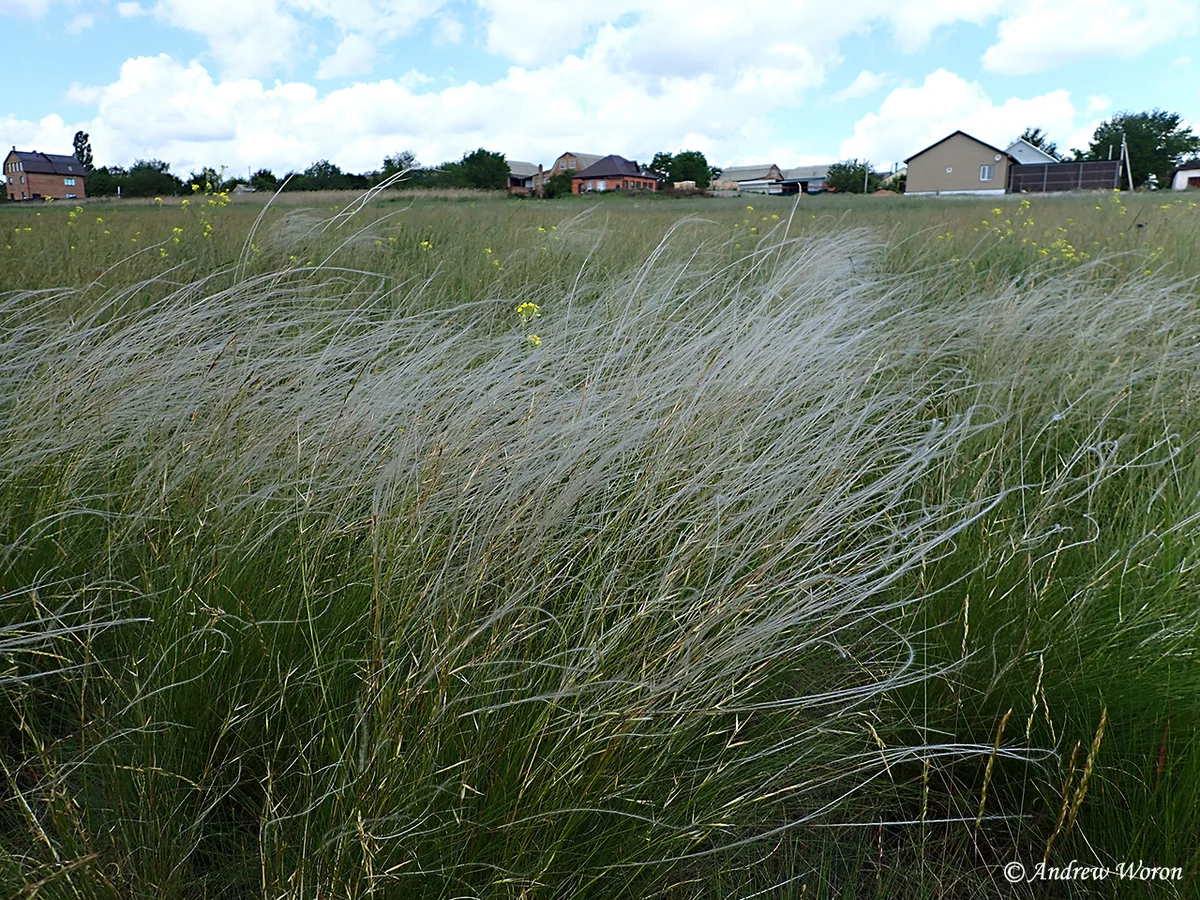 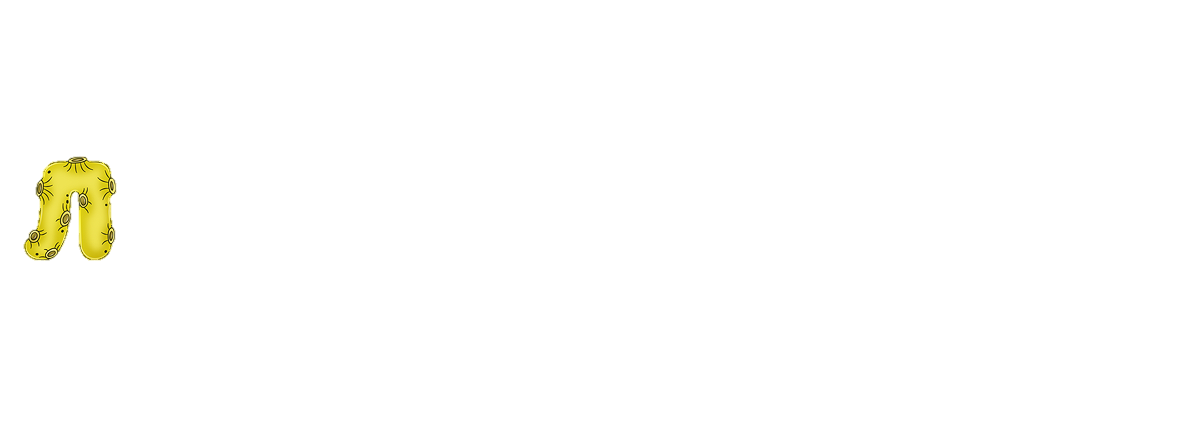 Лопух (репейник)
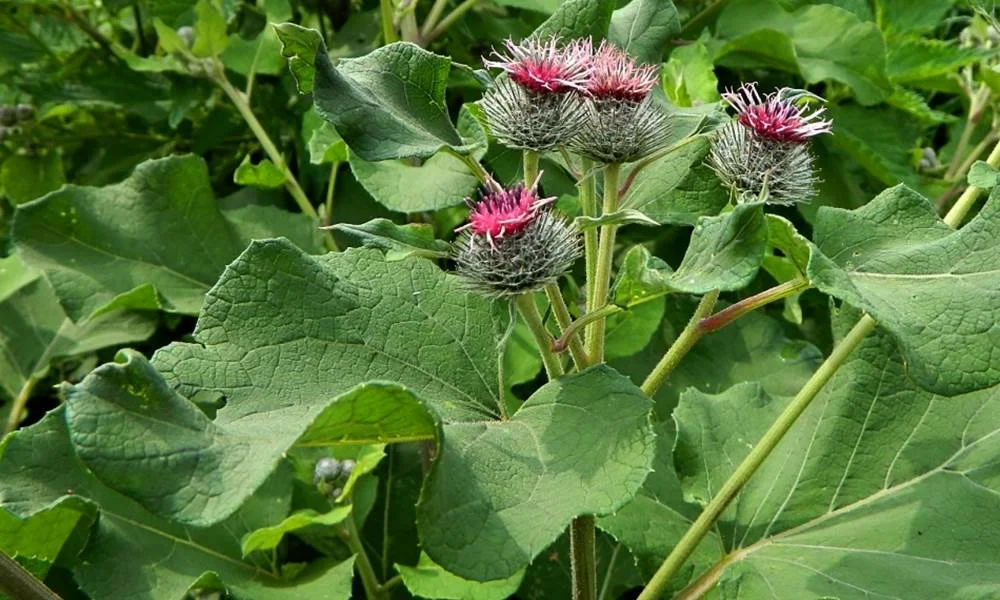 Не тот лопух, что в зарослях у стен
А тот, кто, мучаясь подагрой и лысея,
Лопух ногою топчет, между тем,
Познать целебность корня, не умея.    

                                        А. Бузни
Выпускает он листы
Широченной широты.
Держится на стеблях крепких
Сто плодов шершавых, цепких.
Если их не обойдешь –
На себе их все найдешь.
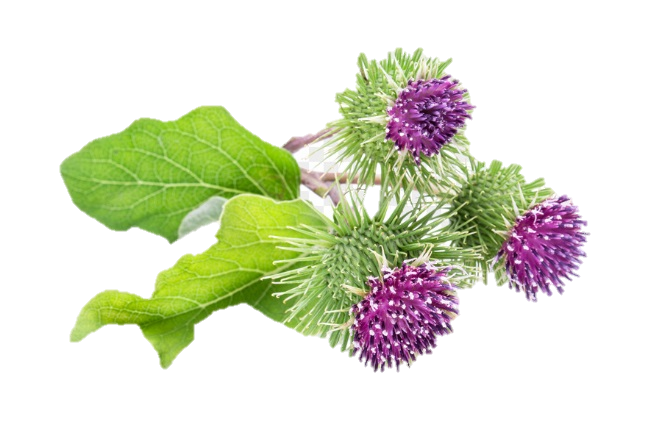 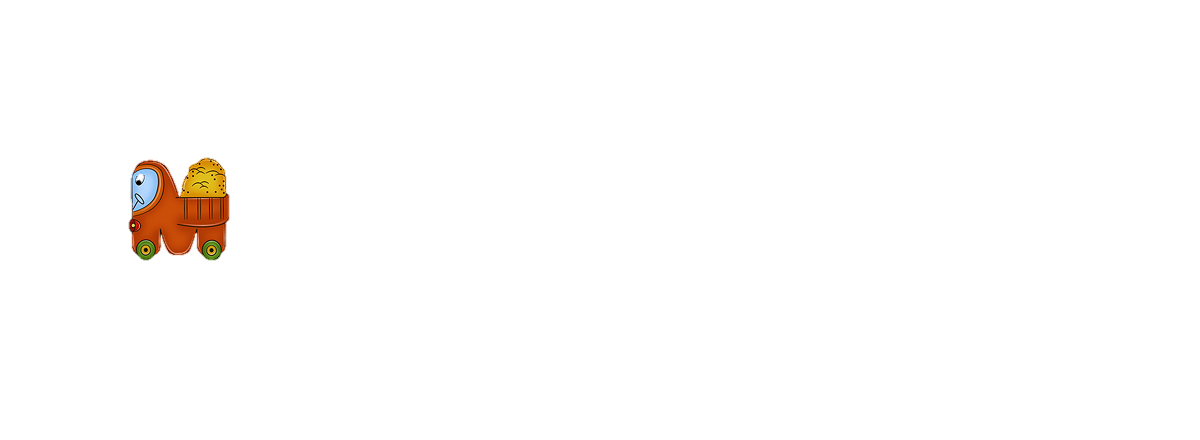 Мак полевой
Красное поле! 
Тут что-то не так!
Ближе посмотришь, 
да, это же мак!
Этот цветок всегда красным бывает,
Зернышки черные
 в нем созревают.
Бабушка зернышки
 эти берет,
Вкусные булочки
 с маком печет.

                         Светлана Джус
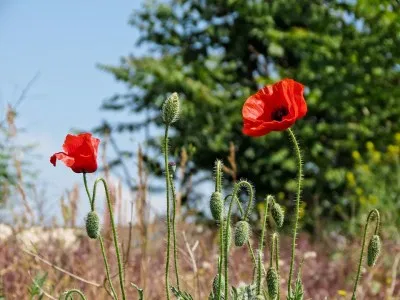 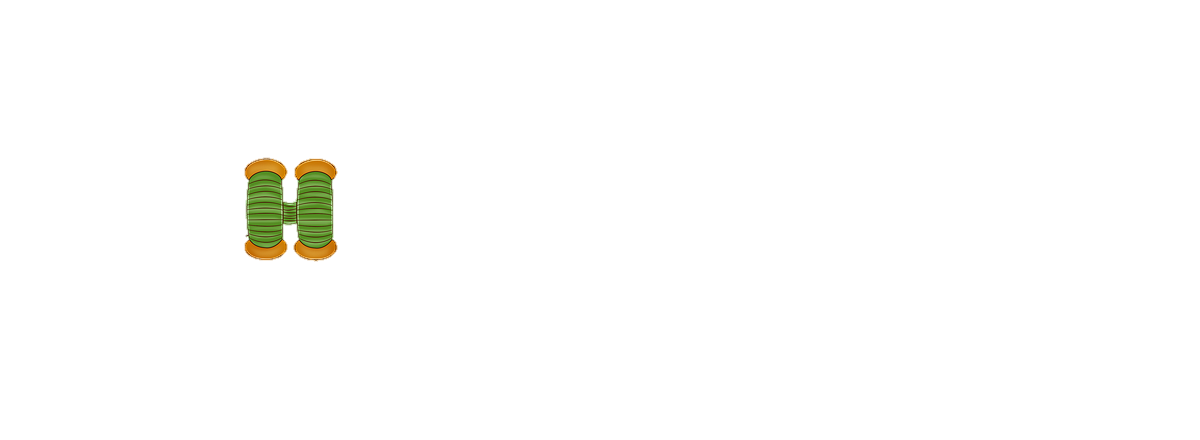 Незабудка
Незабудок глазки голубые
Из травы доверчиво глядят:
Добрые, наивные, живые —
Как у самых маленьких ребят.
У ручья, в низинке и в прохладе,
Посредине солнечного дня,
Словно просят, прямо в душу глядя:
«Не срывай, но не забудь меня!»

Краснова Е.
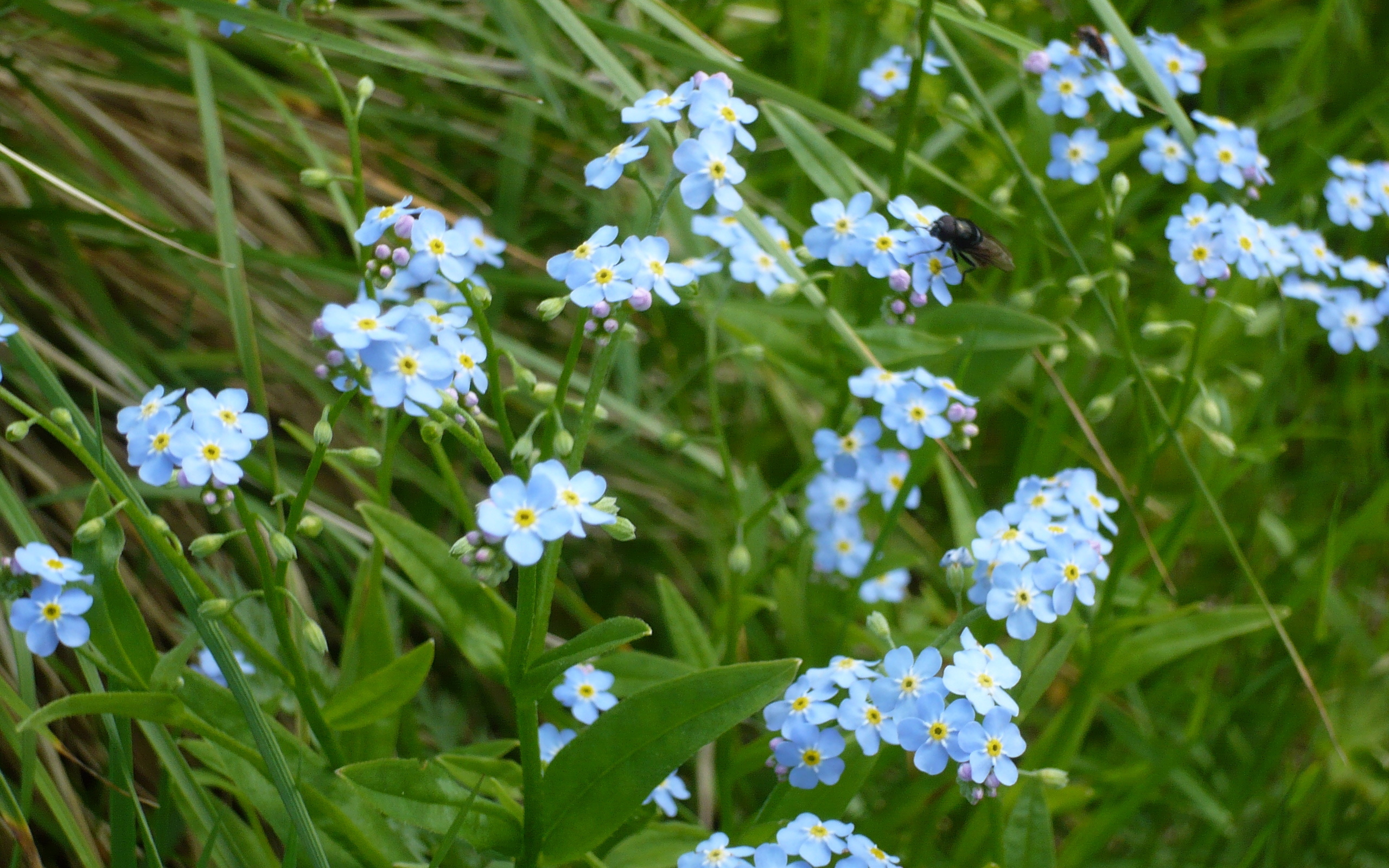 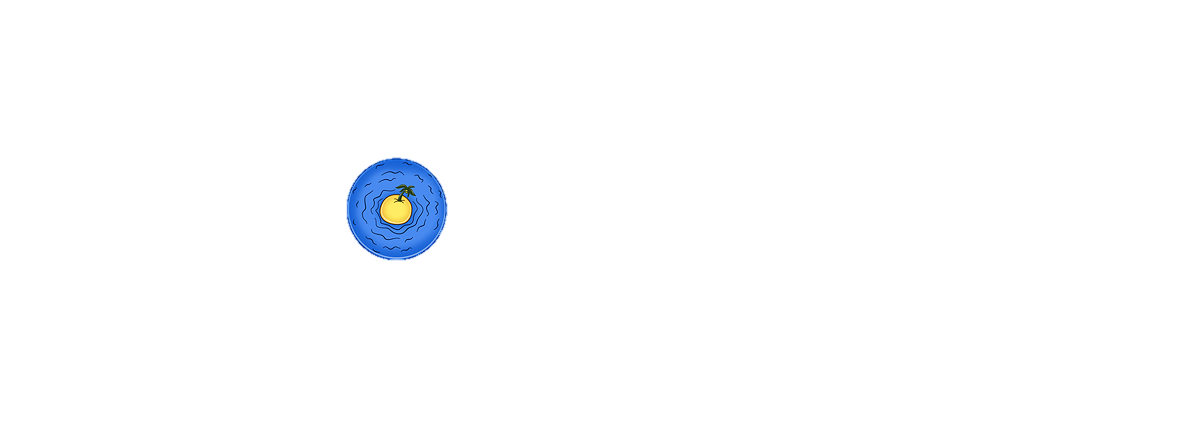 Одуванчик
 полевой
Одуванчик, одуванчик,
 На кого же ты похож?
 Ты и мягкий и пушистый И лохматый словно ёж. 
А вот если затанцует Ветер быстрый и лихой, То причёску твою сдует — Будешь лысый и смешной. Одуванчик, одуванчик, 
Ты прекрасен, когда тишь, Ветром сдует твой султанчик, 
Ты в смущении стоишь.
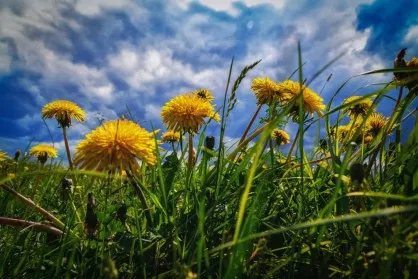 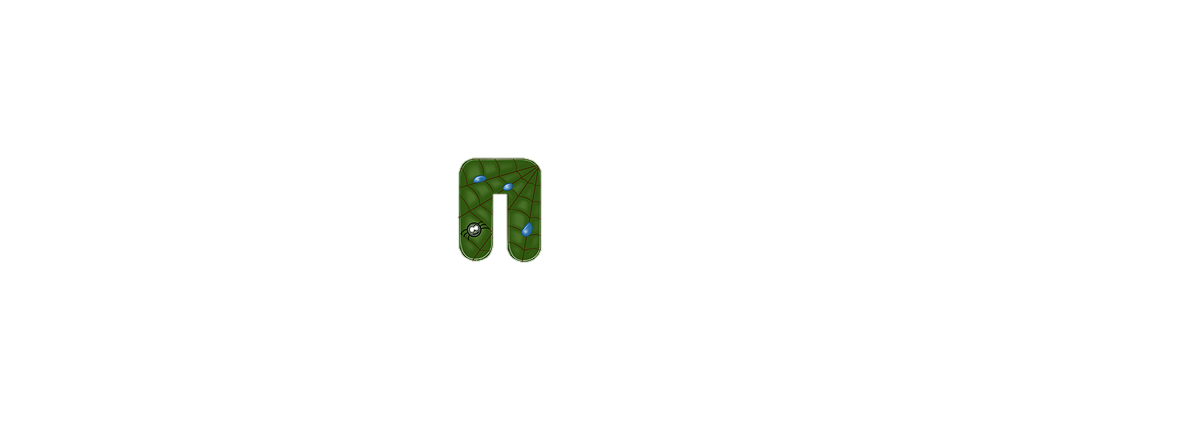 Пижма
Пусть пижма скромна, да лечебная все же,

Не зря же цветки на таблетки похожи,

Еще – на цыплят ярко-желтых пока,

На ощупь – на замшевый носик щенка.
                           Т. Голикова
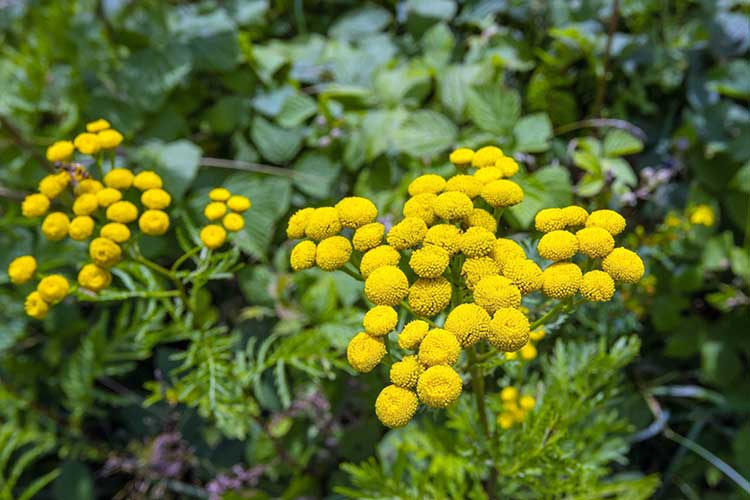 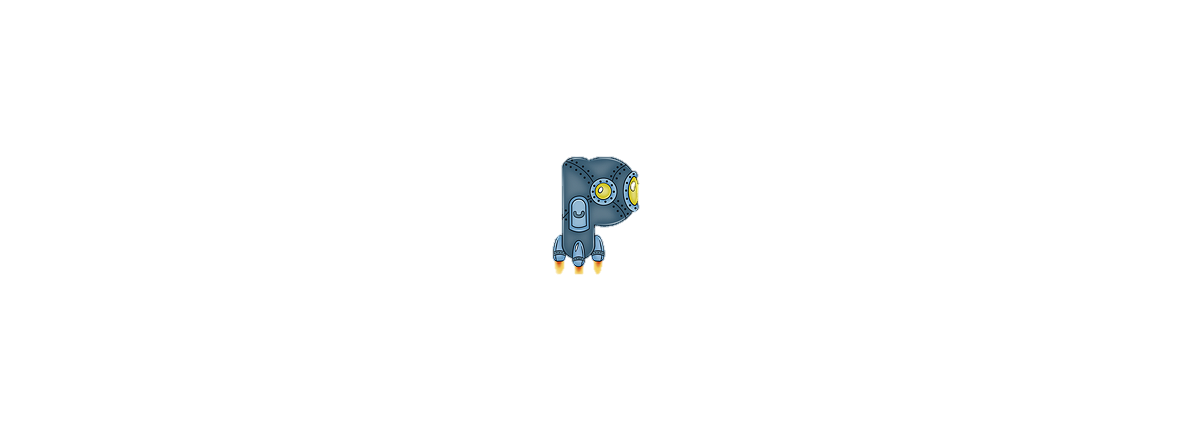 Ромашка 
лекарственная
Вот аптечная ромашка.
В складку белая рубашка, 
С брошью на воротнике,
Разрослась невдалеке.
 
Запах сильный, ароматный,
Свежий, нежный и приятный.
Листья  у неё - метёлки,
Очень мягкие иголки.
 
Этот цветик нам полезен -
Помогает от болезней.
Хорошо стоит в букете.
Соберём цветочки эти.
                               автор: Регина Новикова
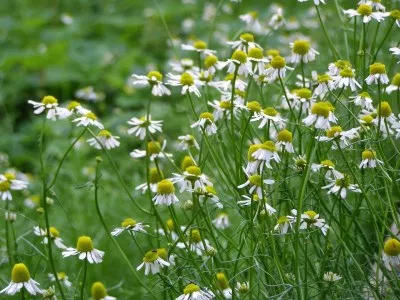 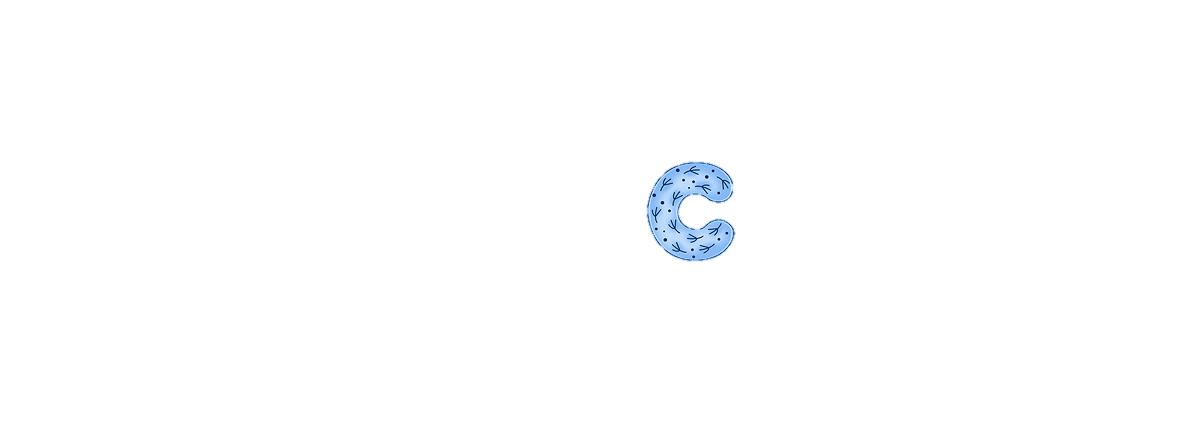 Солодка
 щетинистая
Вот растёт в степи Солодка.
Эта травка, как находка:
Кто отвар из корня пьёт,
Очень долго проживёт.
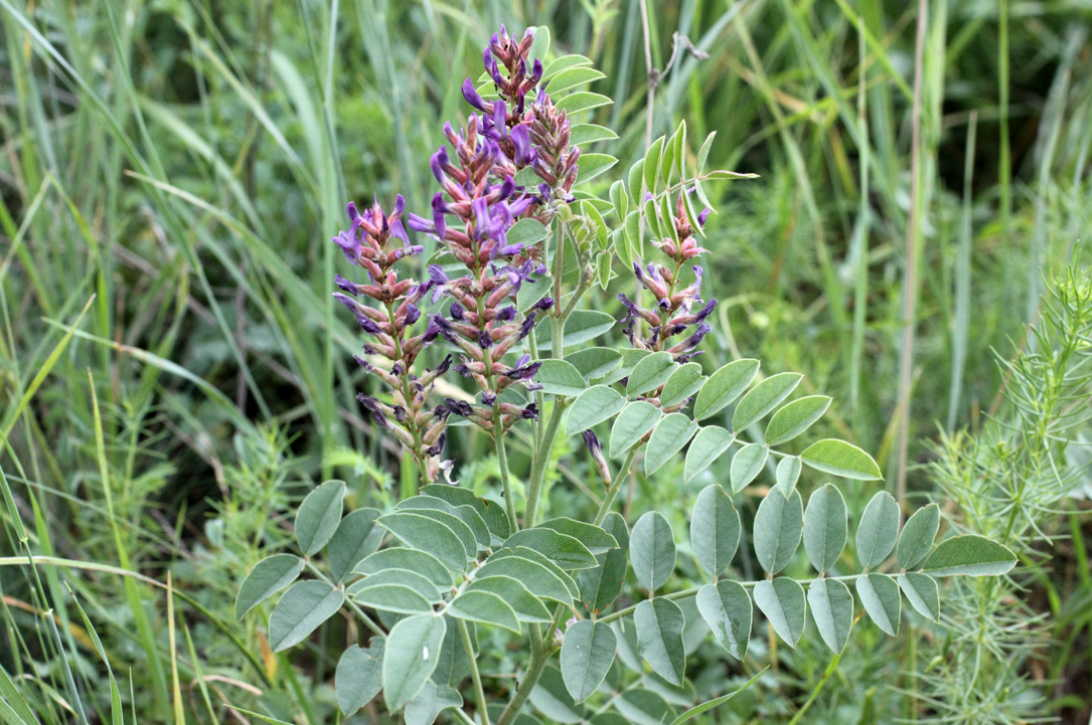 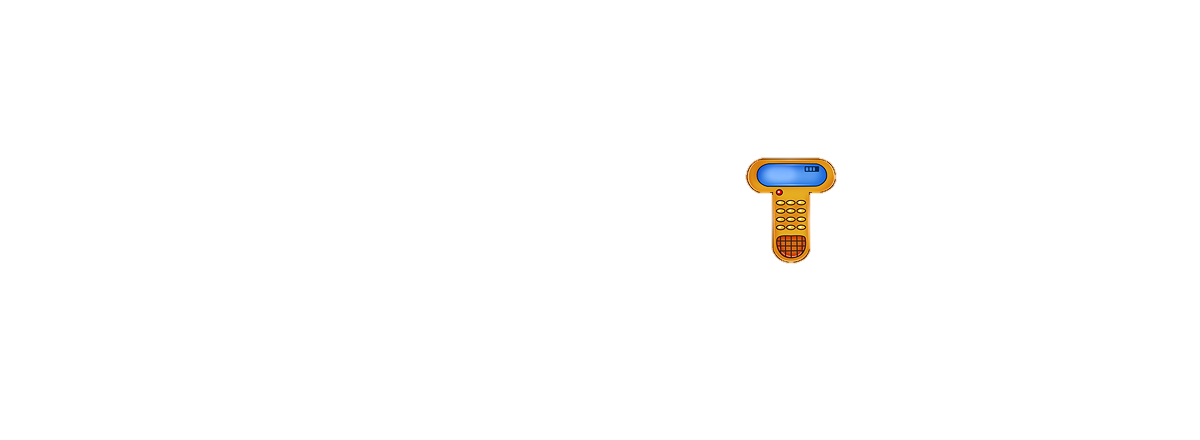 Тысячелистник
 (кашка)
Цветков корзинка на стебле,
Однажды повстречалась мне.
А листиков мохнатых – тьма!
Зачем, не приложу ума?
– Тысячелистник здесь растёт,
Цветами мелкими цветёт!
Да, бабушка всегда права…
– Полезна эта чем трава?
Чтоб тыщу лет нам не тужить?!
– Да нет, до ста хотя б дожить!
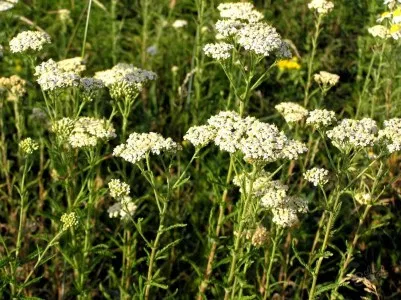 А. Полетаева
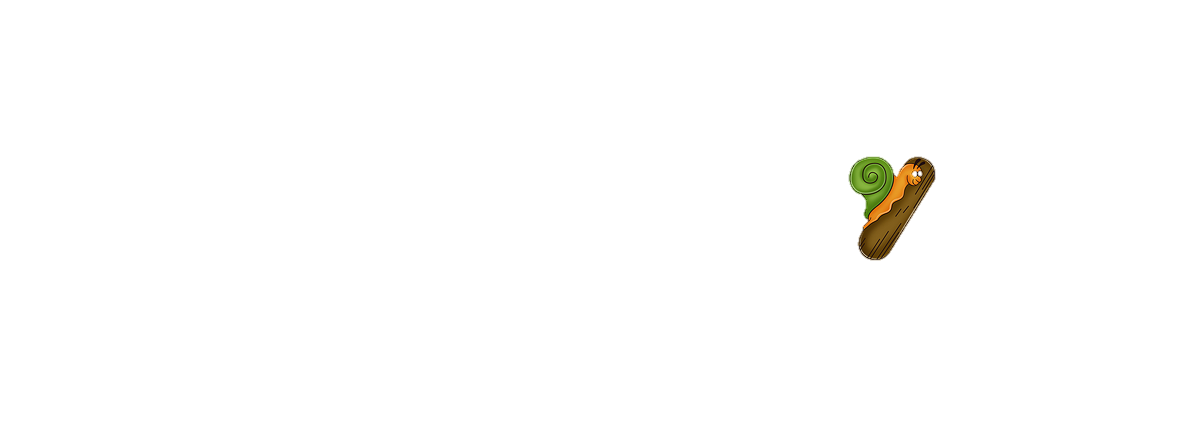 Узколистый 
пион
Цветок этот алый
В народе зовут воронцом,
И старый, и малый
Лазоревым кличут цветком,
Латинское имя его - тонколистный пион.
К Девятому мая всегда распускается он.
Весенняя степь запестреет цветами.
Пионы Победу отпразднуют с нами.
                                 Татьяна Стукова
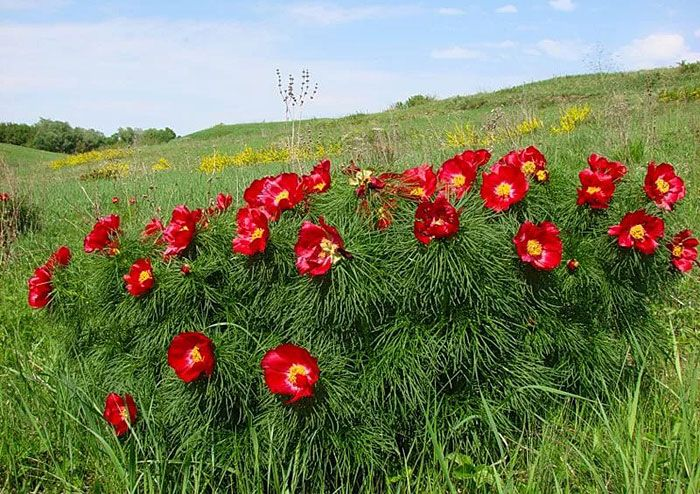 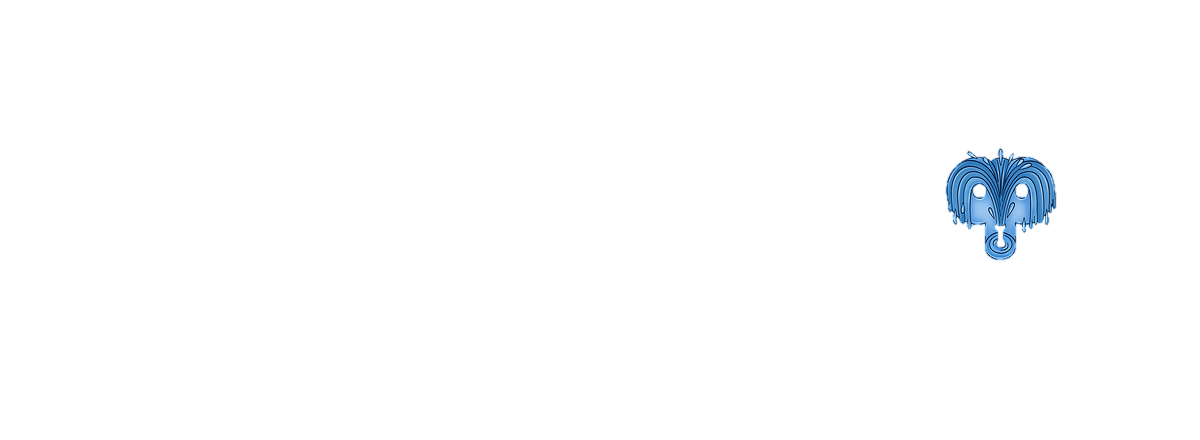 Фиалка
Зимние морозы
 Солнышко прогнало. 
Хрупкая фиалка 
На полянке встала.
 К солнцу синий венчик 
Тянется упрямо. 
Первую фиалку 
Я сорву для мамы. 
                           Автор: Пасналеева В
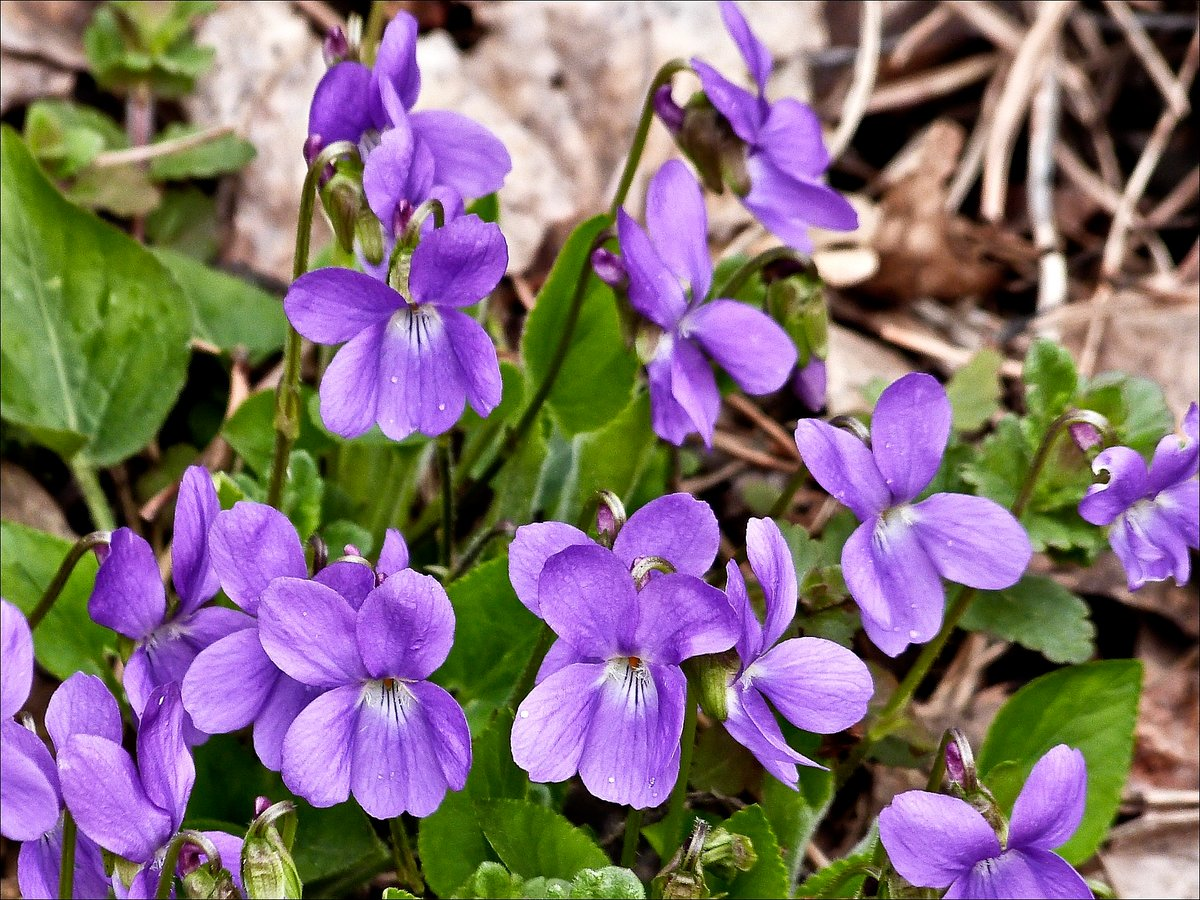 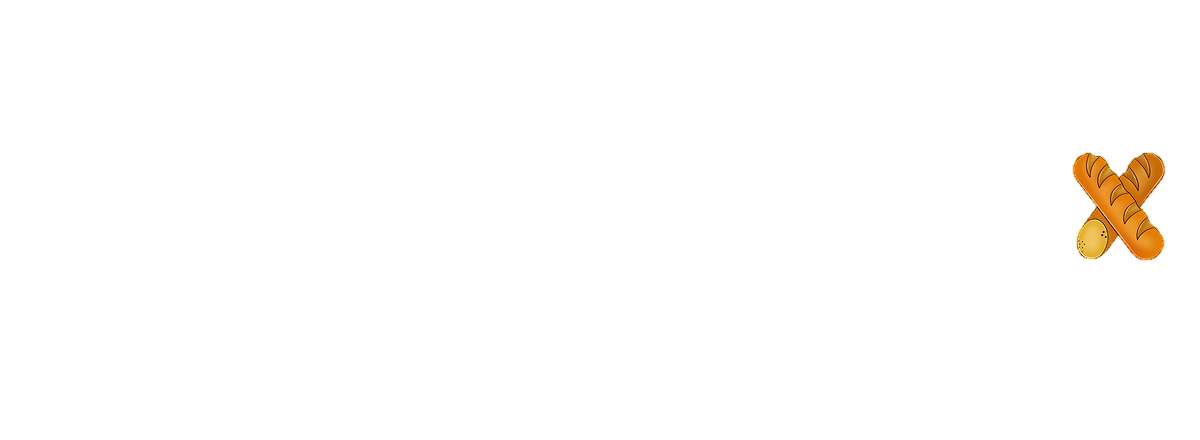 Хмель
Раиса Тростьянова

Как весной он ввысь стремился!
Сочный молодой побег!
Лишь за кустик зацепился,
Столько одержал побед!

Ствол древесный обвивая,
Крону в буйстве оседлал
И готовясь к урожаю,
Волю дал он всем цветкам.

А сейчас - в пушистых шишках,
Словно сильно захмелев,
Стал пониже и потише...
Поклонился хмель земле!
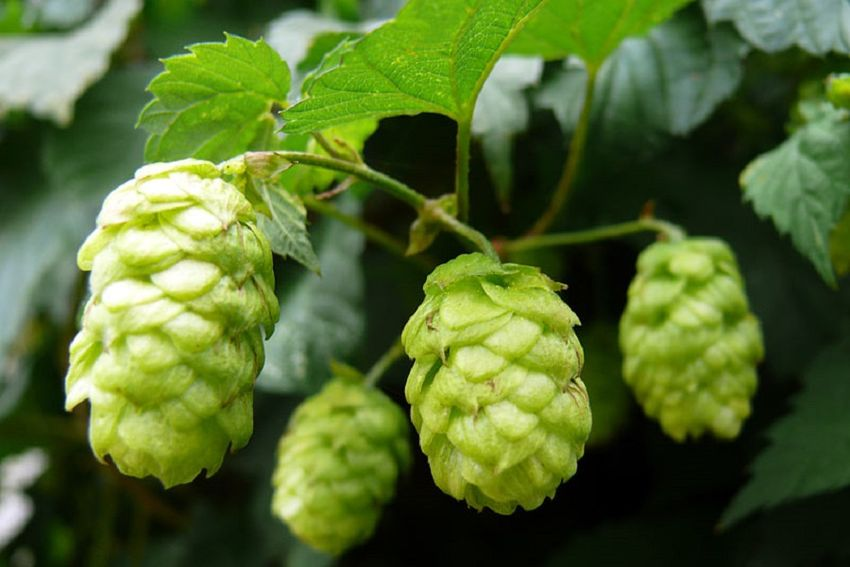 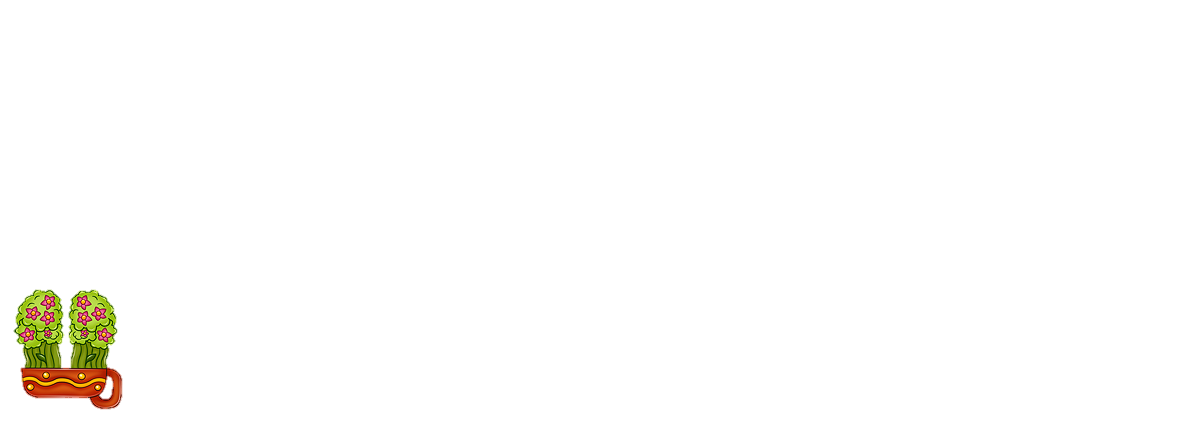 Цикорий
Цикорий! Яркий и красивый —
Не налюбуюсь я тобой.
Для многих ты непостижимый
Своею нежной красотой.
Вокруг ромашки полевые,
Буркун и жёлтый зверобой…
Они красивые такие,
Но не сравниться им с тобой.
Цикорий буйно расцветает…
Голубоглазый нежный плут
Сердца девчонок покоряет
Всего за несколько минут.

                                  Эдуард-Эд
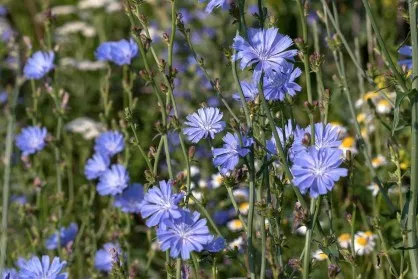 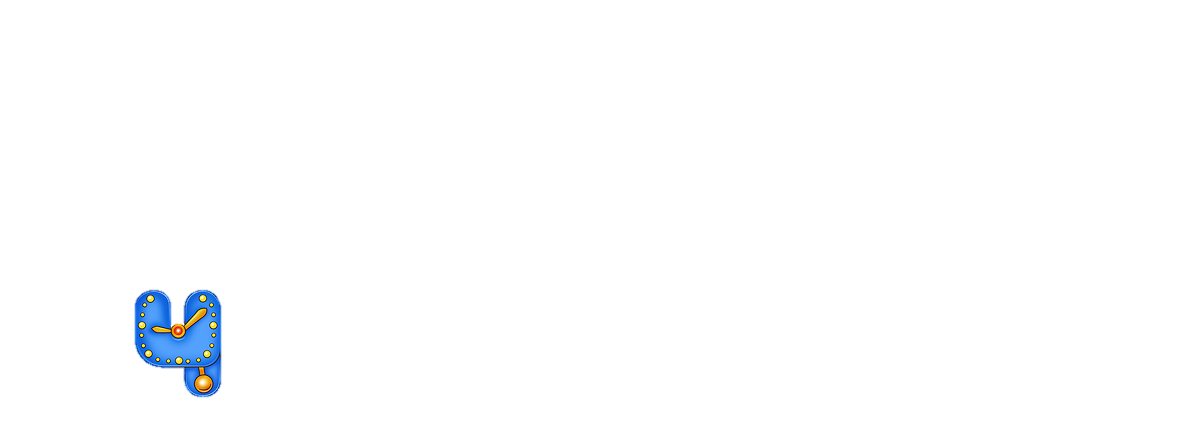 Чабрец
(тимьян ползучий)
Травка та растет на склонах

И на холмиках зеленых,

Запах крепок и душист,

А ее зеленый лист

Нам идет на чай.

Что за травка, отвечай?
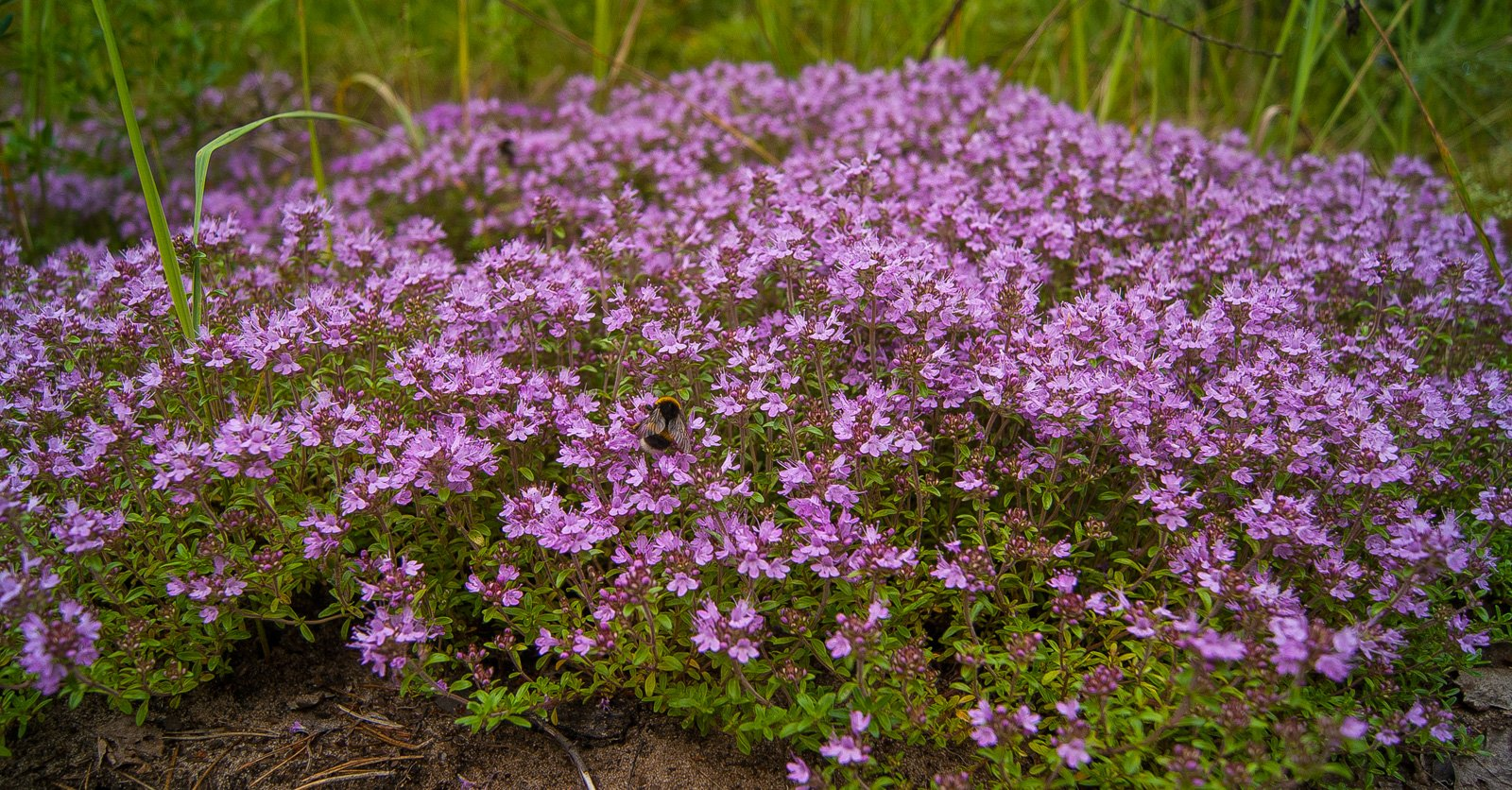 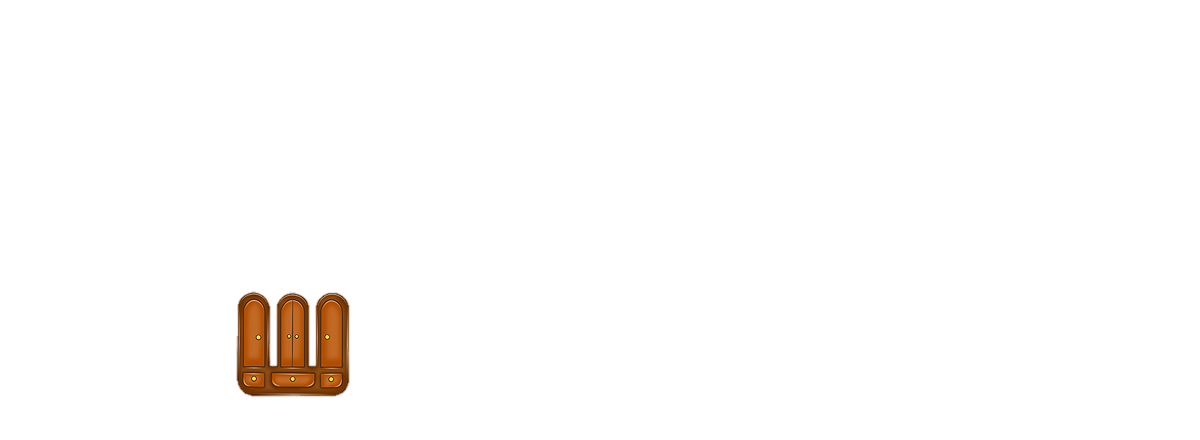 Шалфей
Шалфей - лекарственный цветок,
Настой готовь, кто занемог.
Им горло полощите
Зубную боль лечите.
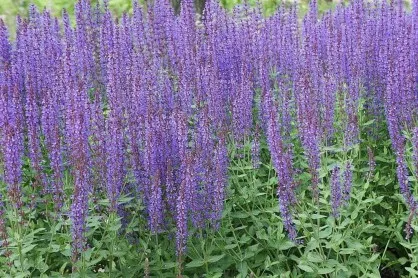 Галина Саржина
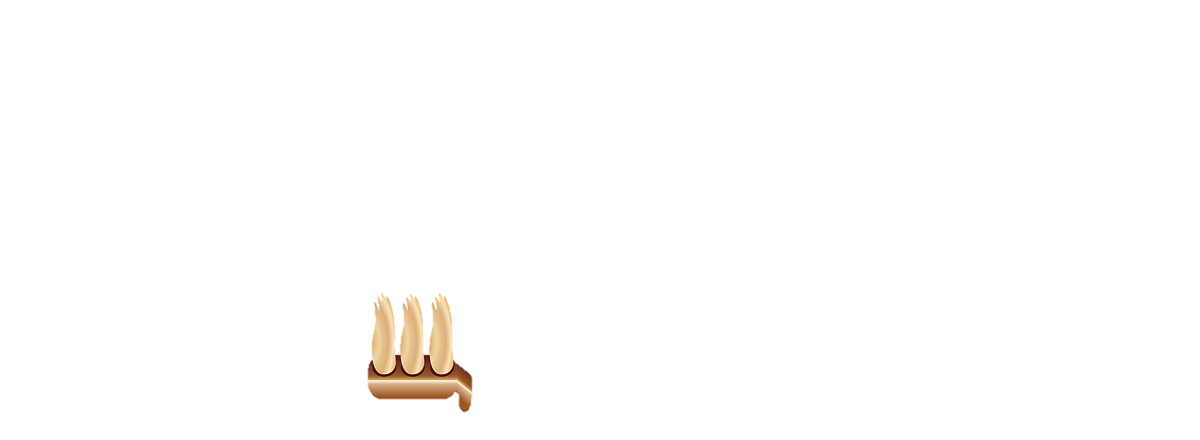 Щавель 
конский
Татьяна Стукова

Как в стрелках, влажная земля.
Весной в листочках щавеля.
В голодном детстве выручал,
Он тех, кто в поле его рвал.
Щавель не редкость на столе
И ныне: в щах, и в киселе.
С ним кисло-сладкий пирожок,
Отведай с чаем, ты, дружок.
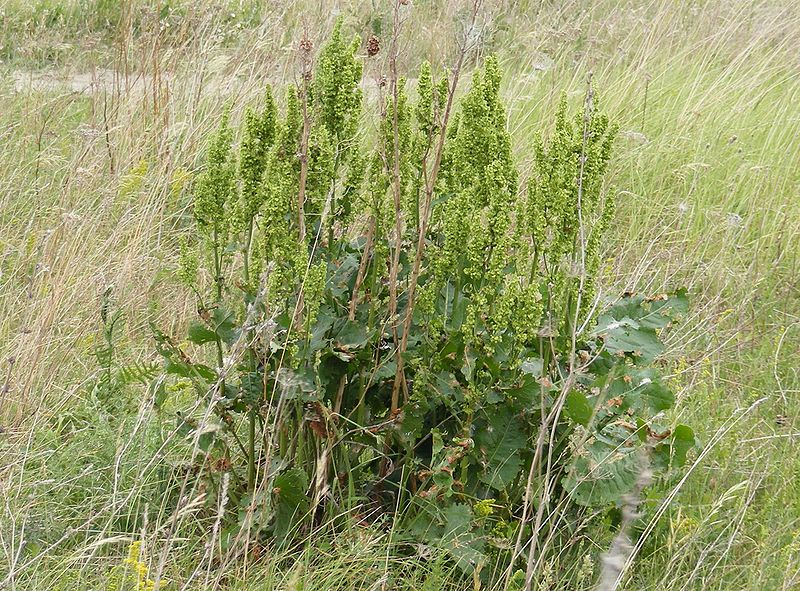 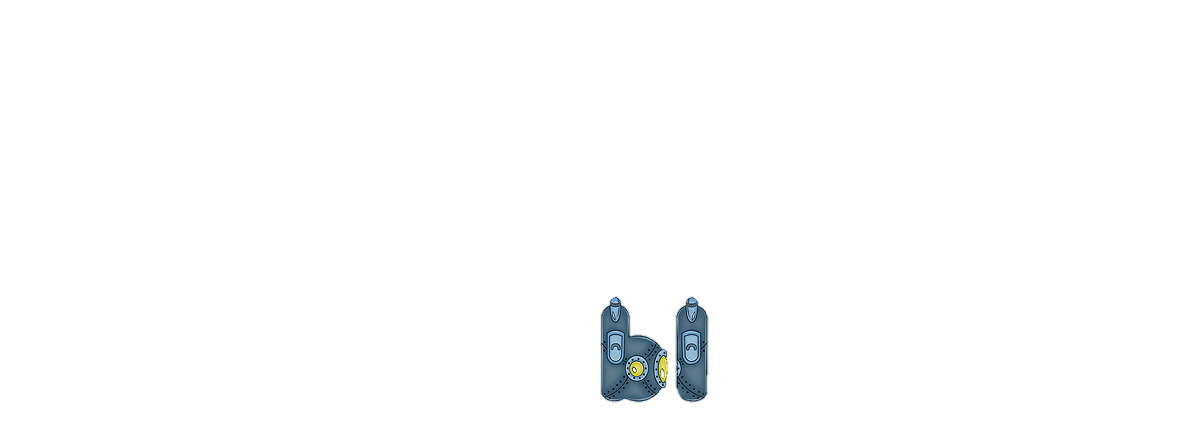 Пырей 
ползучий
Автор: Конева Нина	

Злостный сорняк огородов, полей,
Многим известен ПОЛЗУЧИЙ ПЫРЕЙ.
Осенью выкопай корни пырея.
Камешки в почках?- Отвар пей скорее.
Кашель, простуда, давление?-
Корни пырея свершат исцеление.
Столовую ложку корней отвари-
Стаканчик отвара в день пей раза три.
Вылечат многое корни пырея-
Свойства его испытайте скорее !
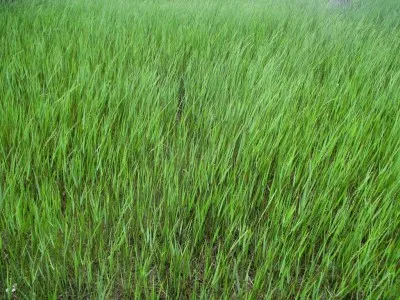 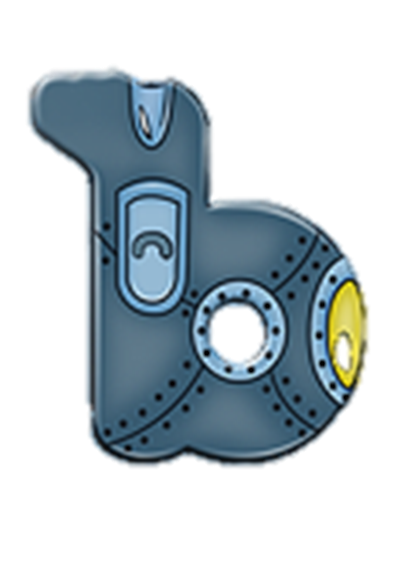 Мать-и-мачеха
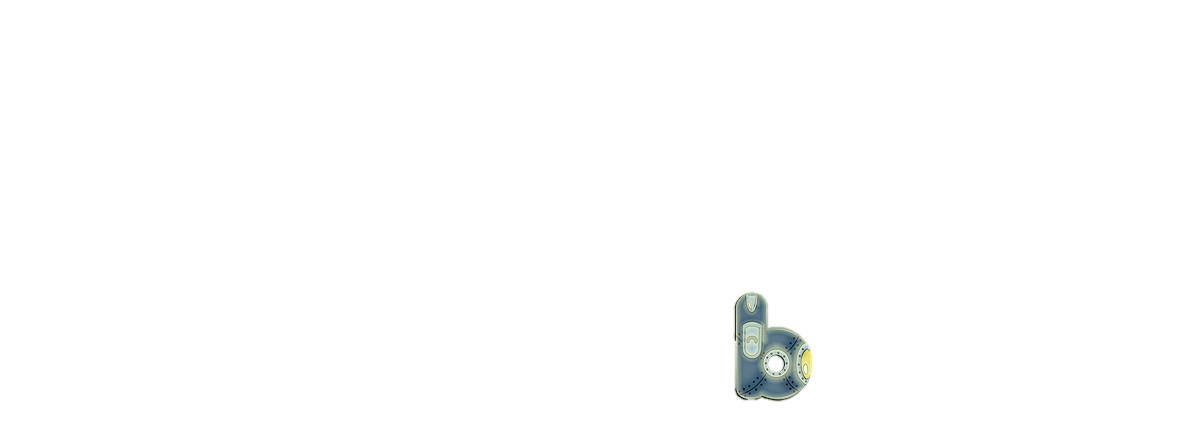 Джулия Рум

Огонечки желтые
Из сухой травы.
Это мать-и-мачехи
Первые цветы.
Солнышко пригрело
И растаял снег.
Желтые цветочки
Солнышка привет.
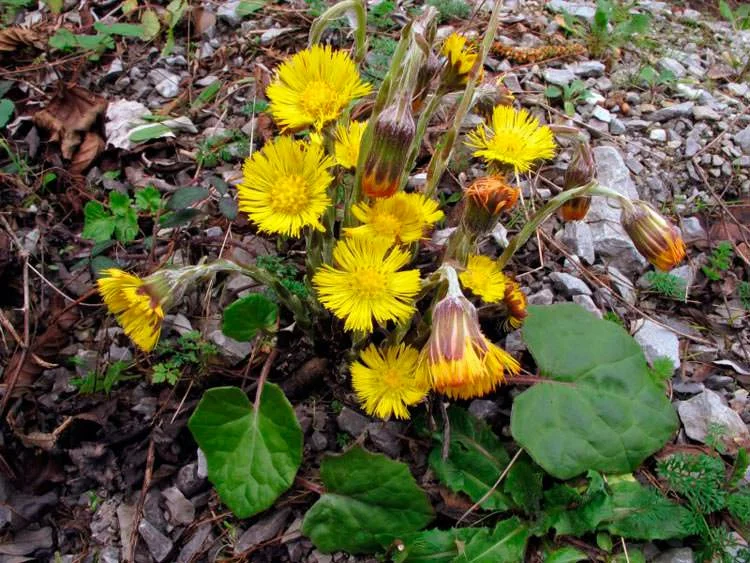 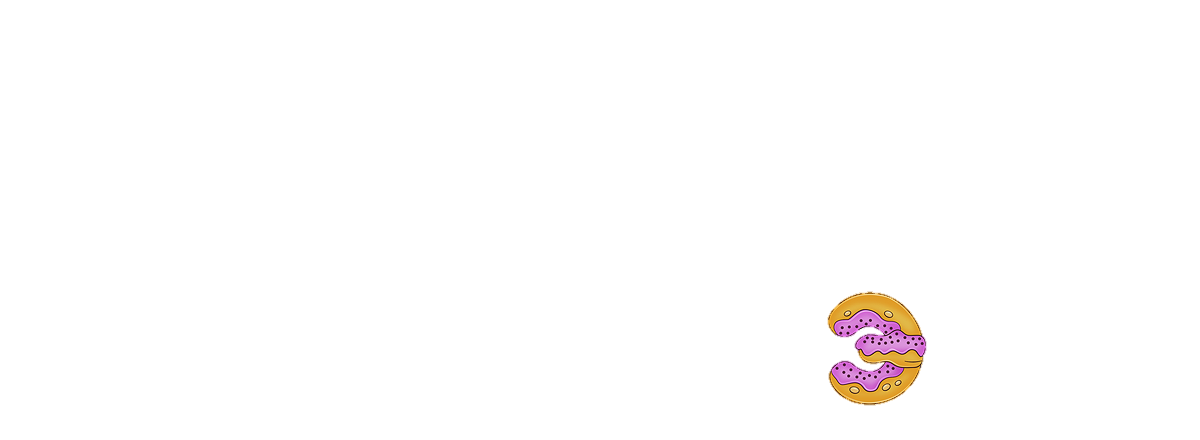 Эспарцет
Раиса Варварина
До чего же хорошо,
Это поле за рекою!
Что малиновая шаль
С сине-белою каймою.
Жаль с такою красотой
Нам придется расставаться!
Пока эспарцет цветет -
Приходите любоваться
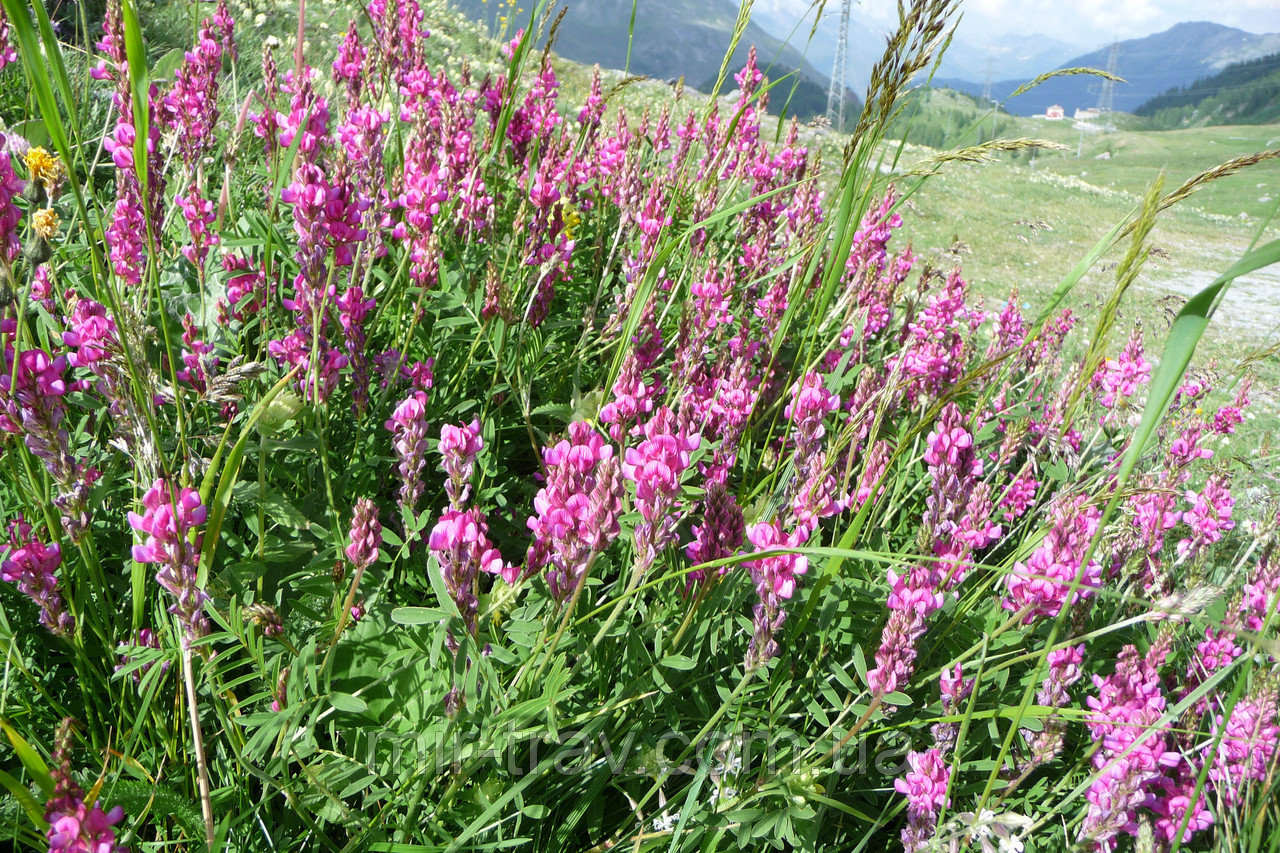 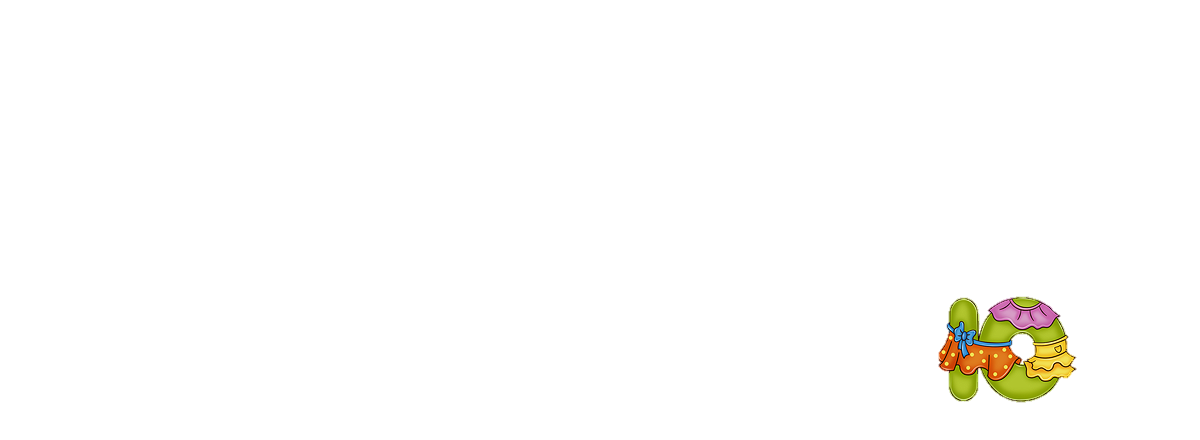 Тюльпан
Мир проснулся рано 
От погоды жаркой, 
Расцвели тюльпаны 
Покрывалом ярким. 
Нет милей букета, 
Чем цветов поляна,
 Первый вестник лета 
— Юбочки тюльпанов
          Автор: Миролеевой Е.
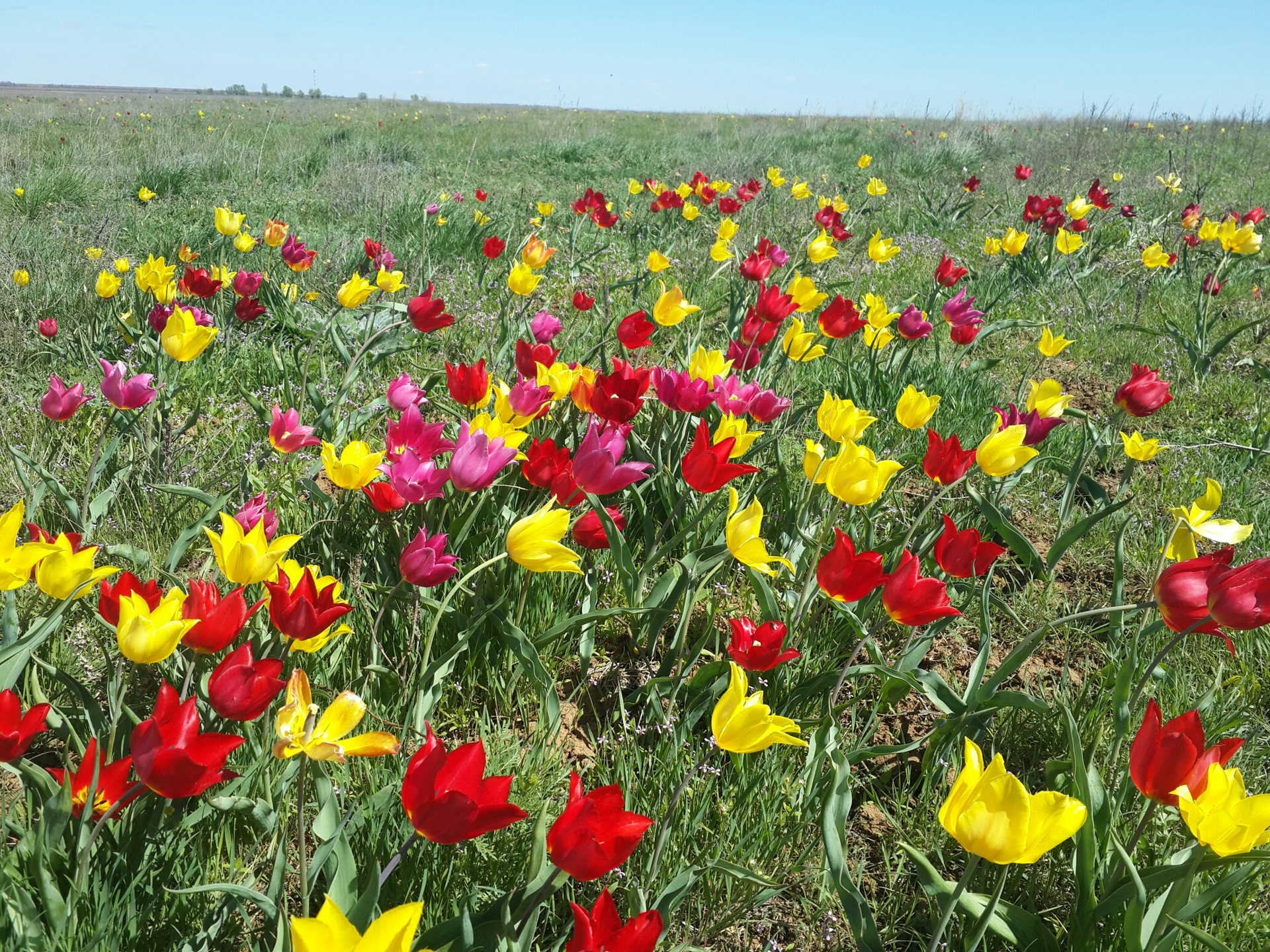 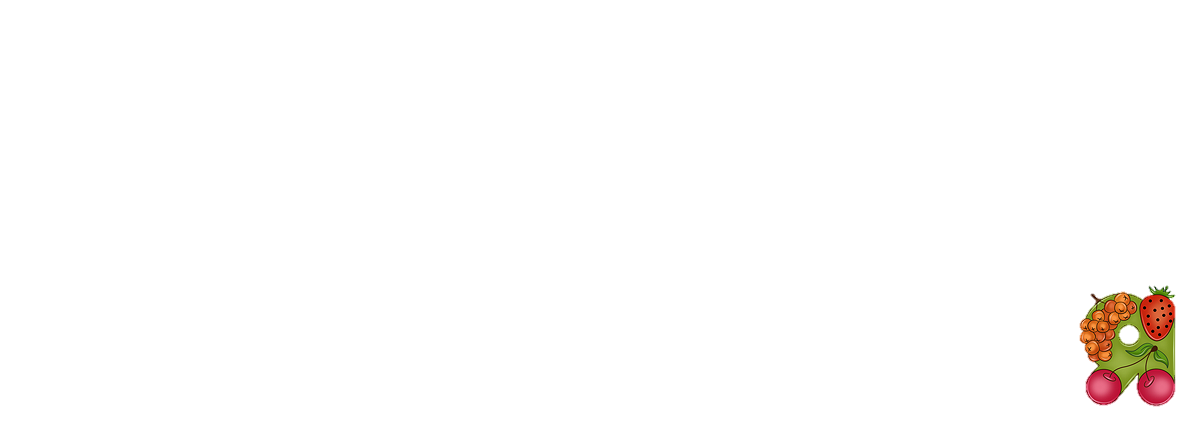 Девясил
Татьяна Стукова

Cтоит он, высокий и стройный
Немного похож на подсолнух.
Цветы золотые и стебли прямые,
И корни, лечебным сырьем налитые.
От многих болезней спасенье дарил
Издавна житель лугов - девясил.
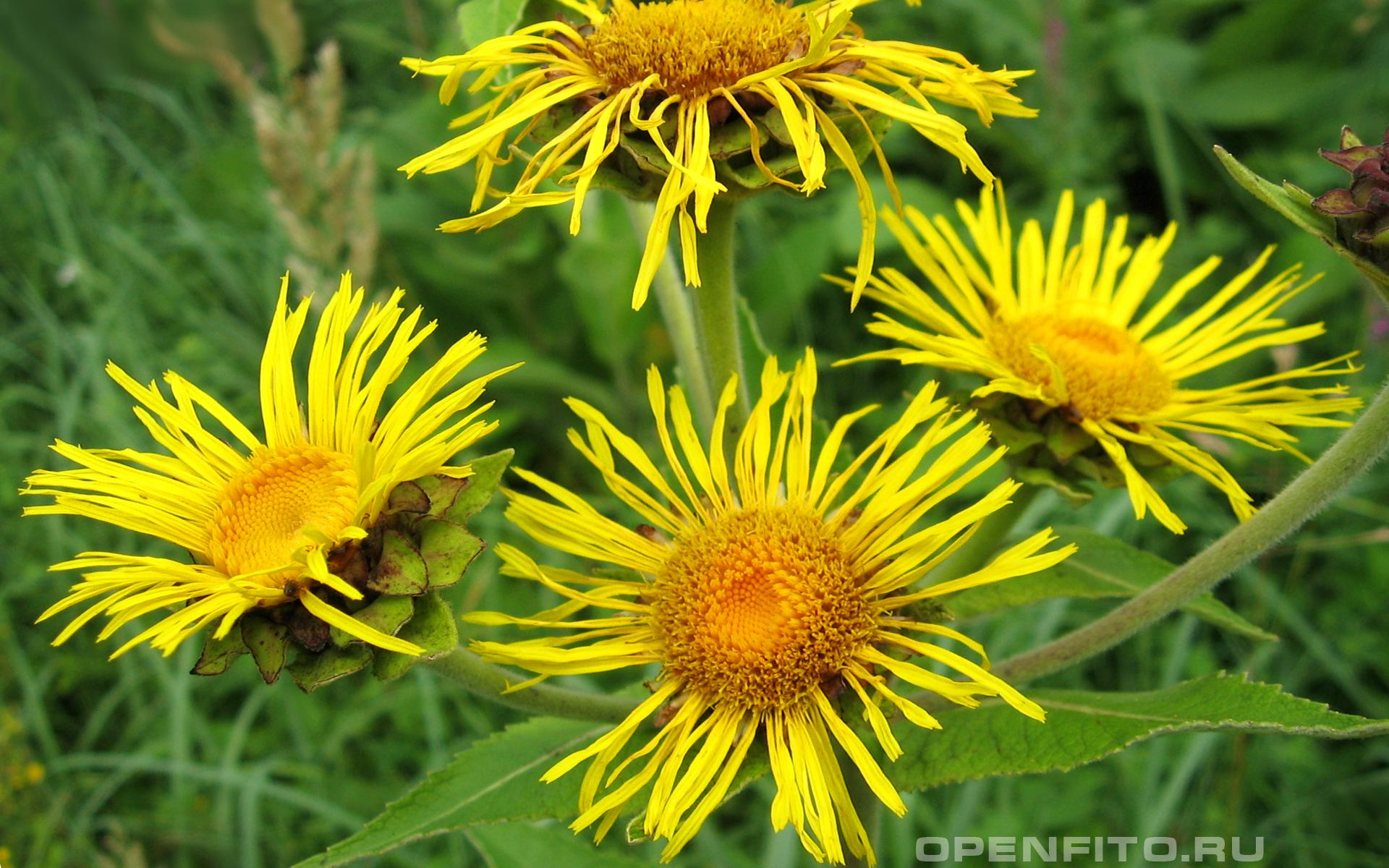 Донской край

Любимый край степной...
Любимый край Донской
И луг цветущий здесь весной...
И степь Донская всегда со мной
И вся вот эта красота …
Казачья Родина моя !